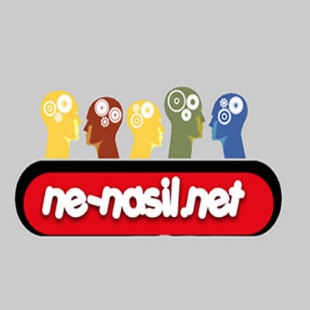 TEKNOLOJİ TASARIM DERSİ
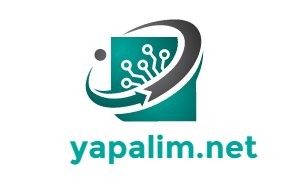 YENİ ÖĞRETİM PROGRAMI 
TANITIM SUNUMU
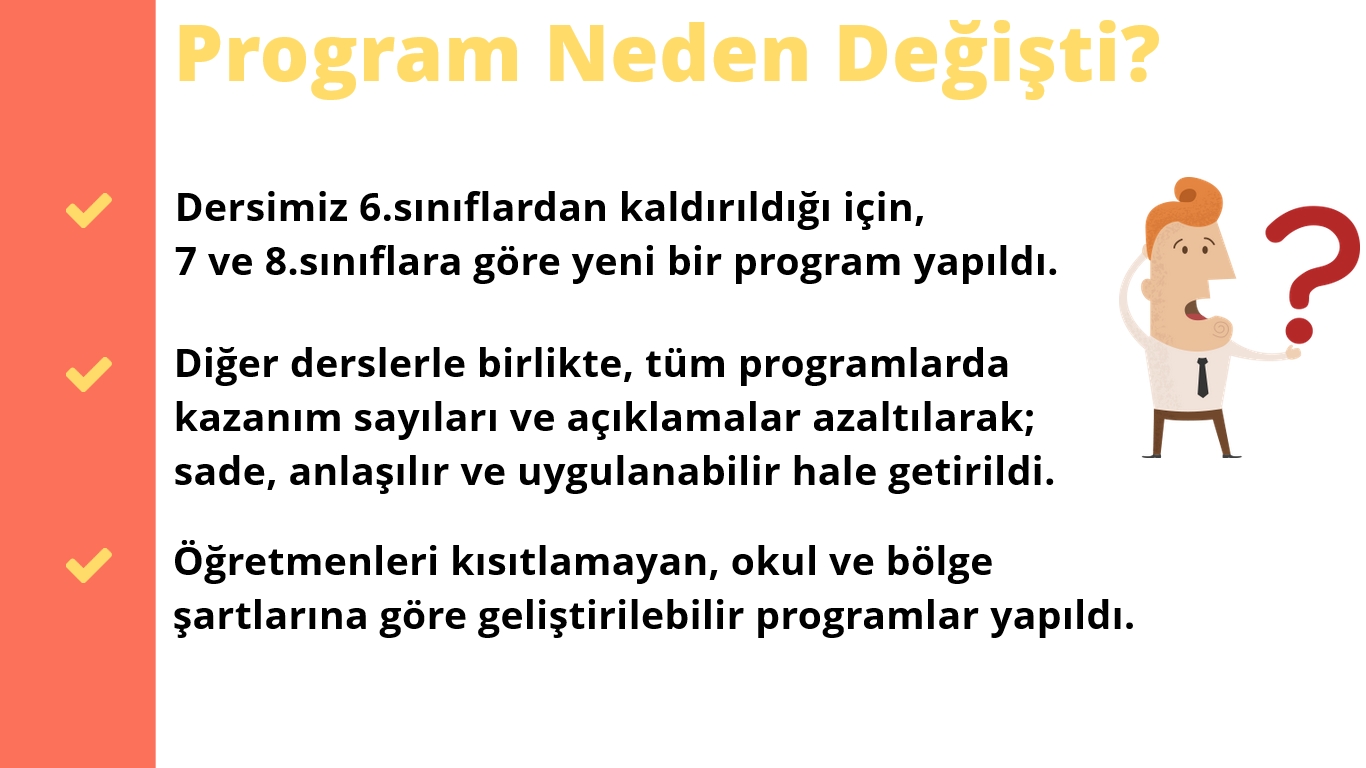 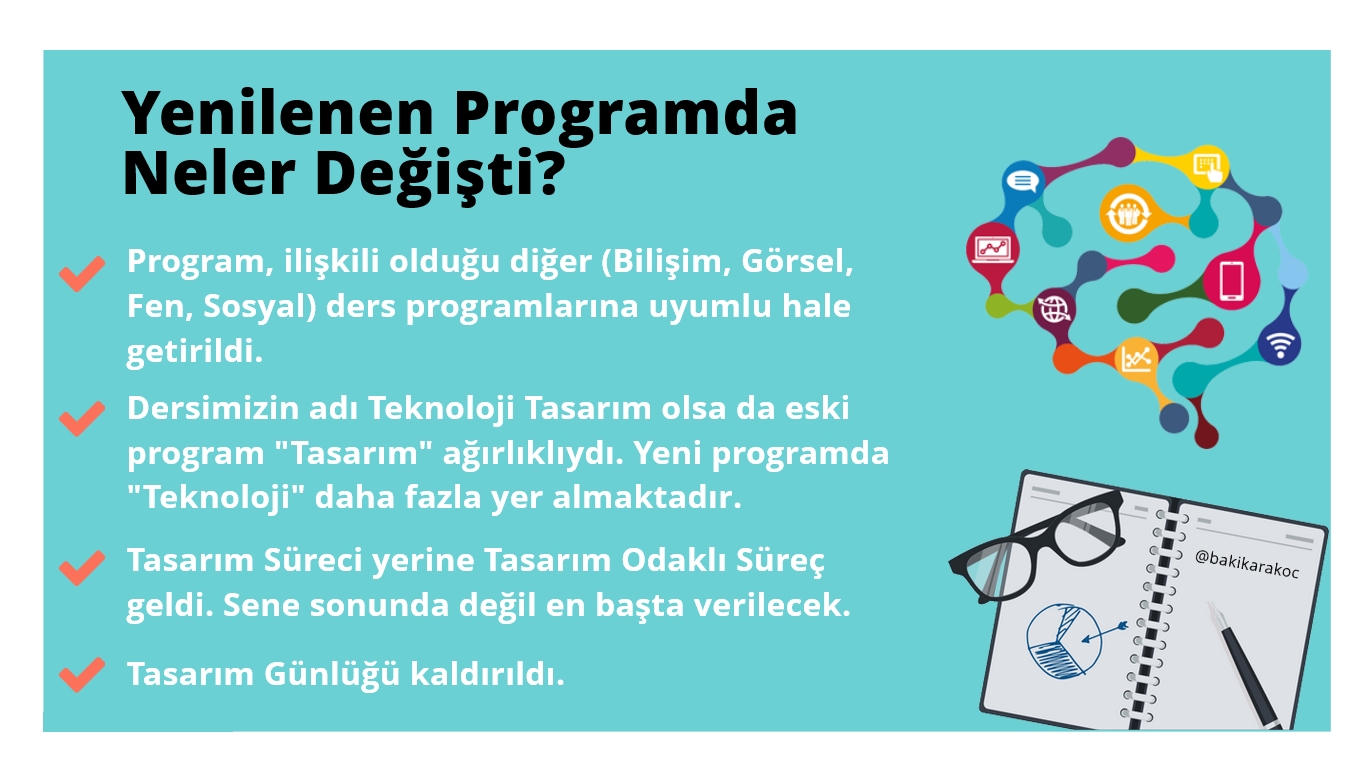 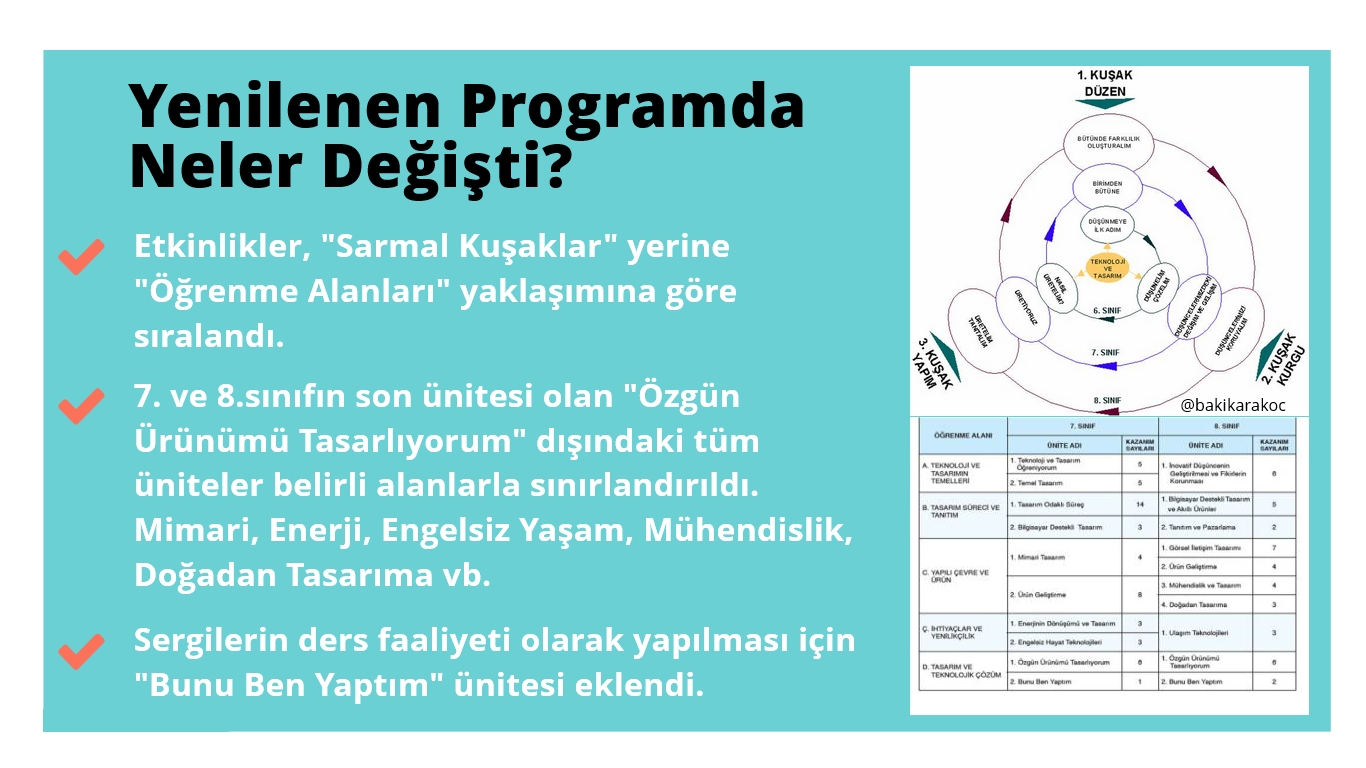 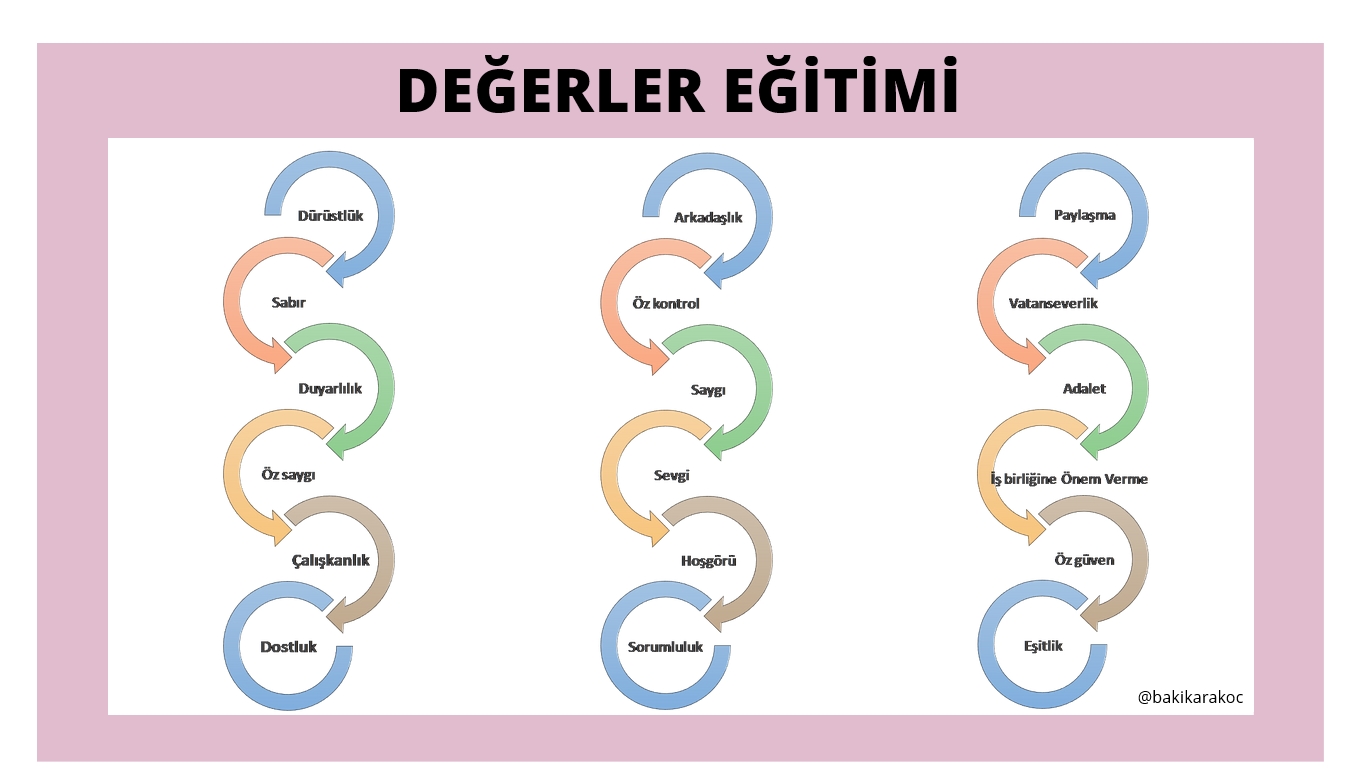 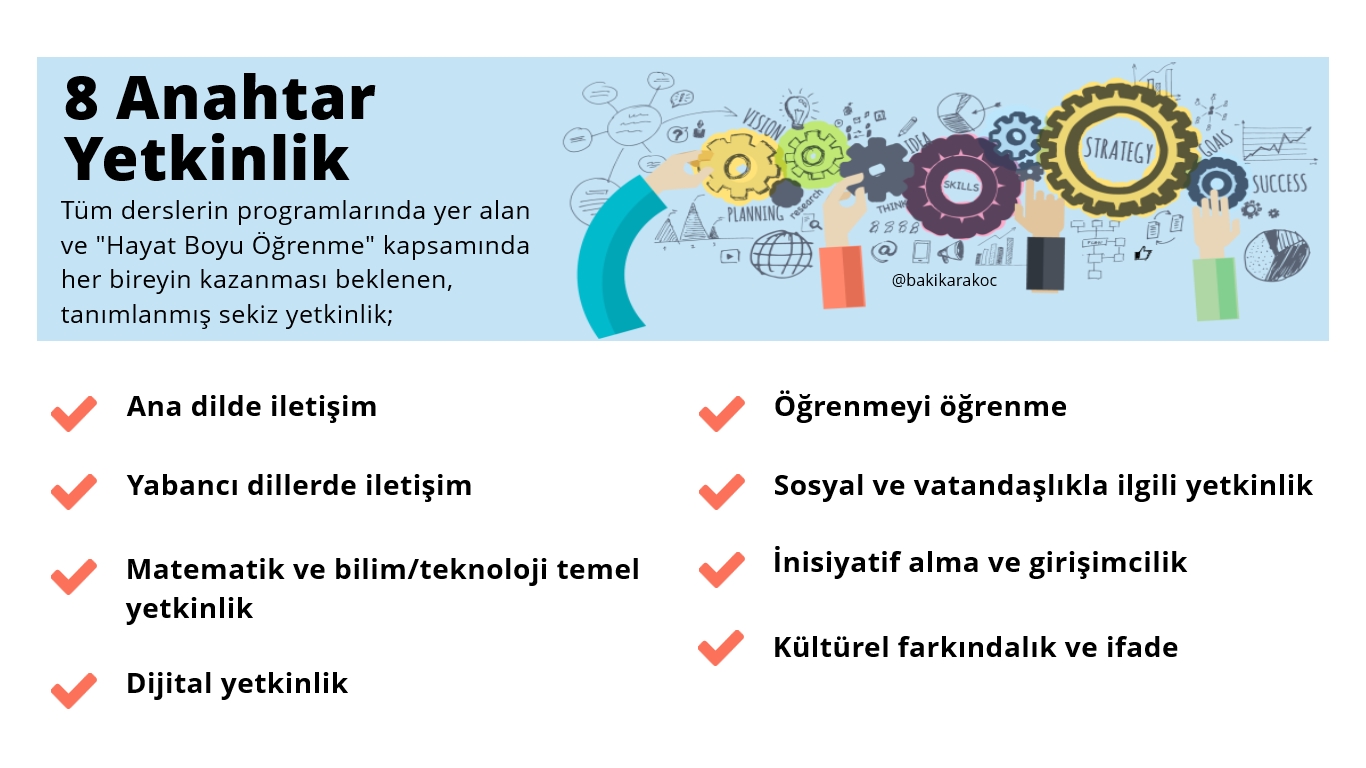 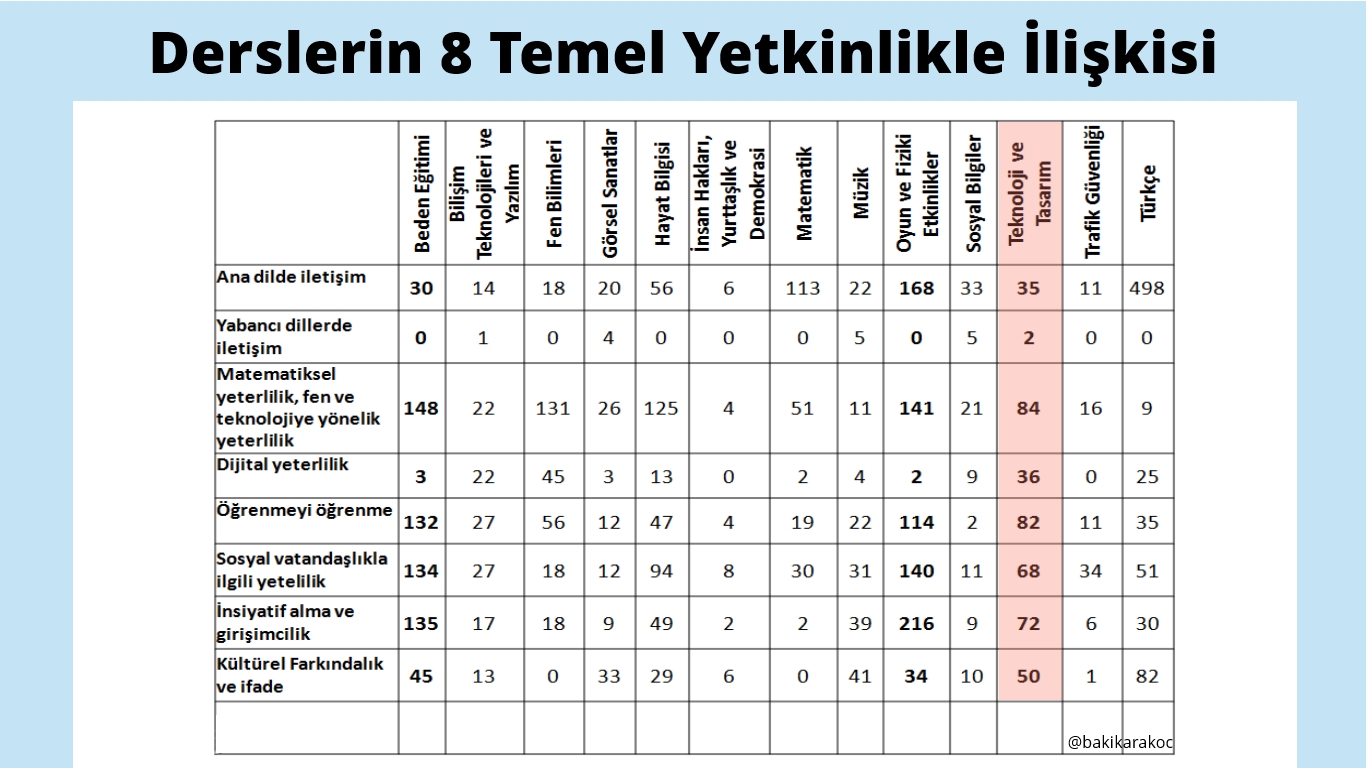 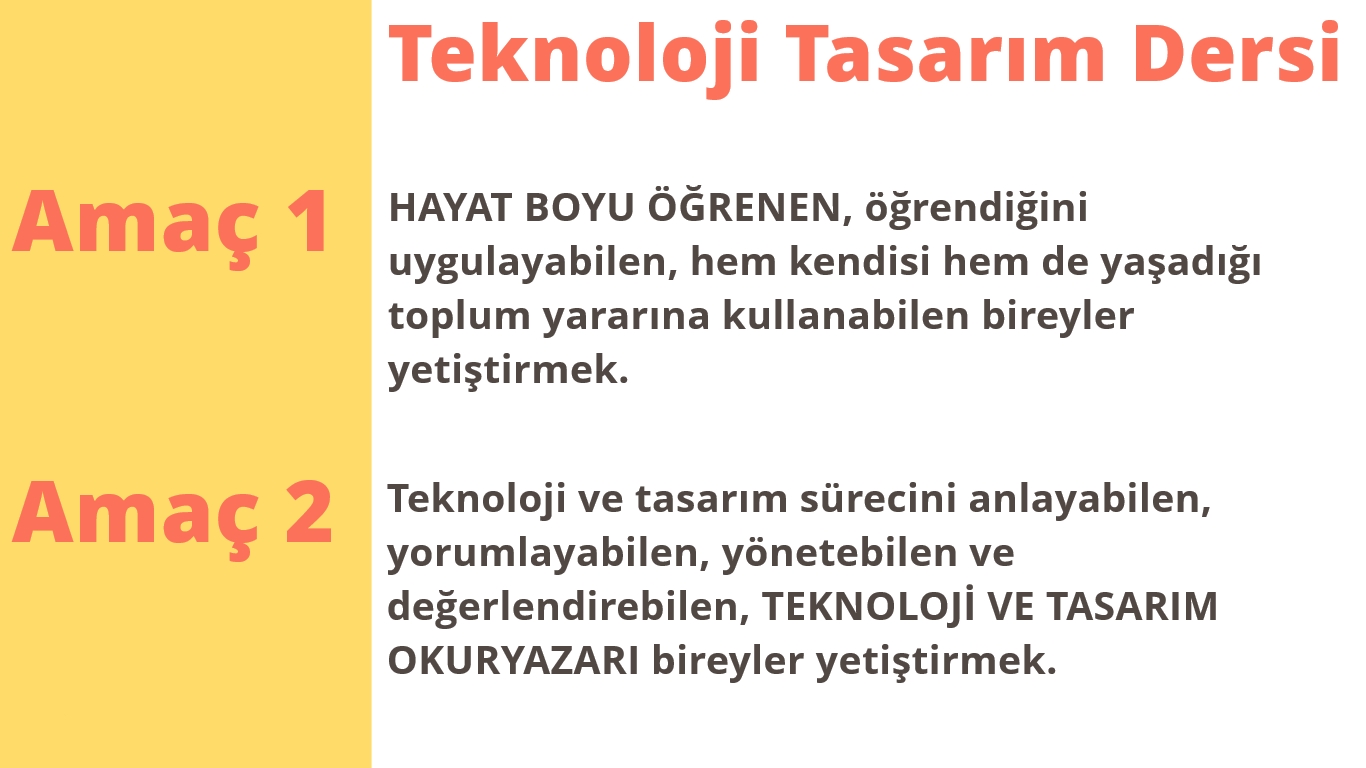 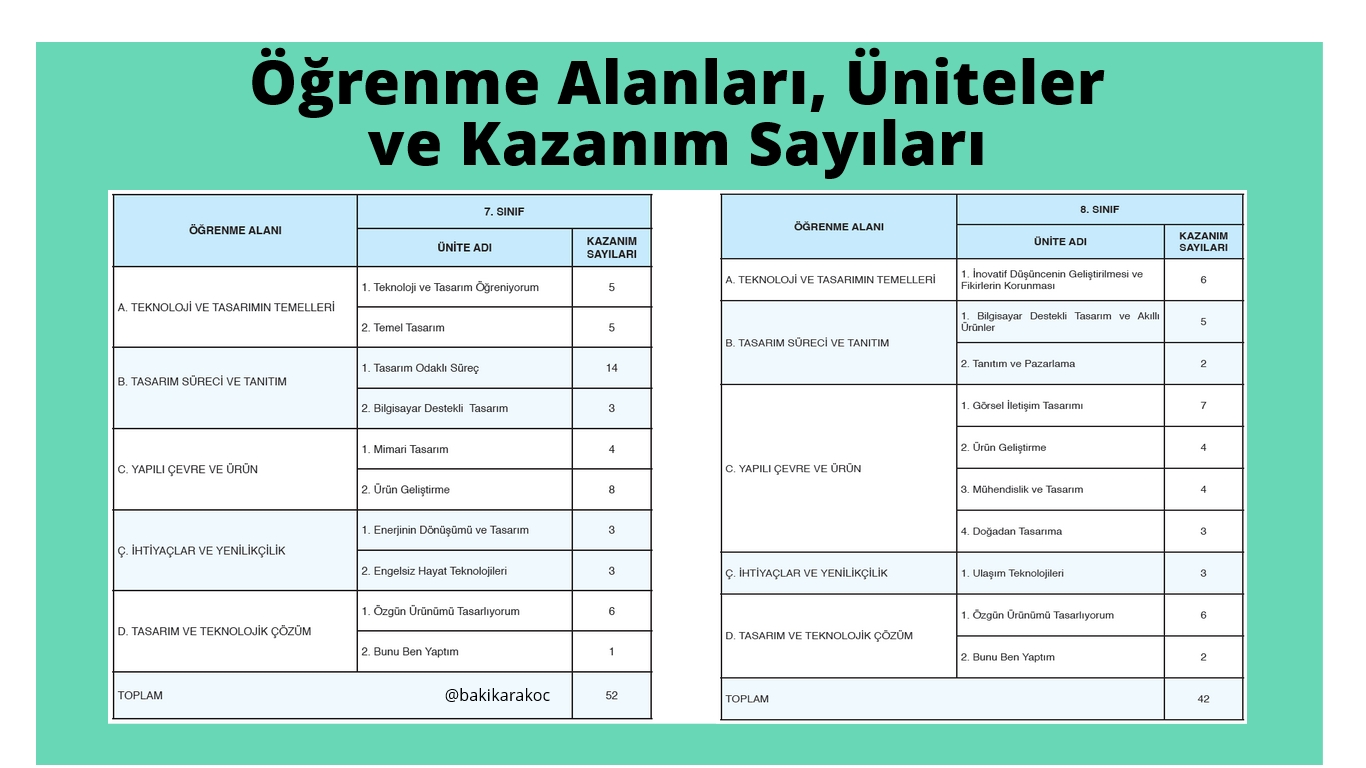 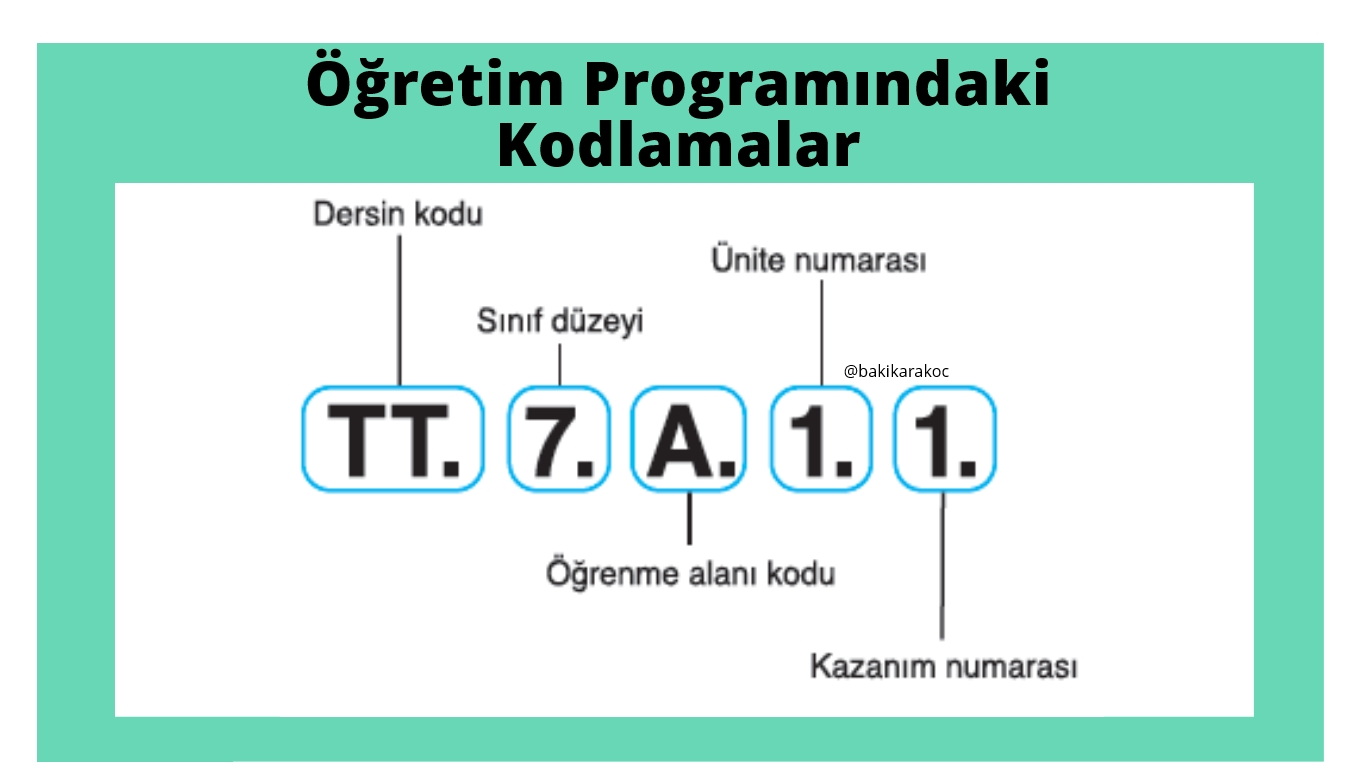 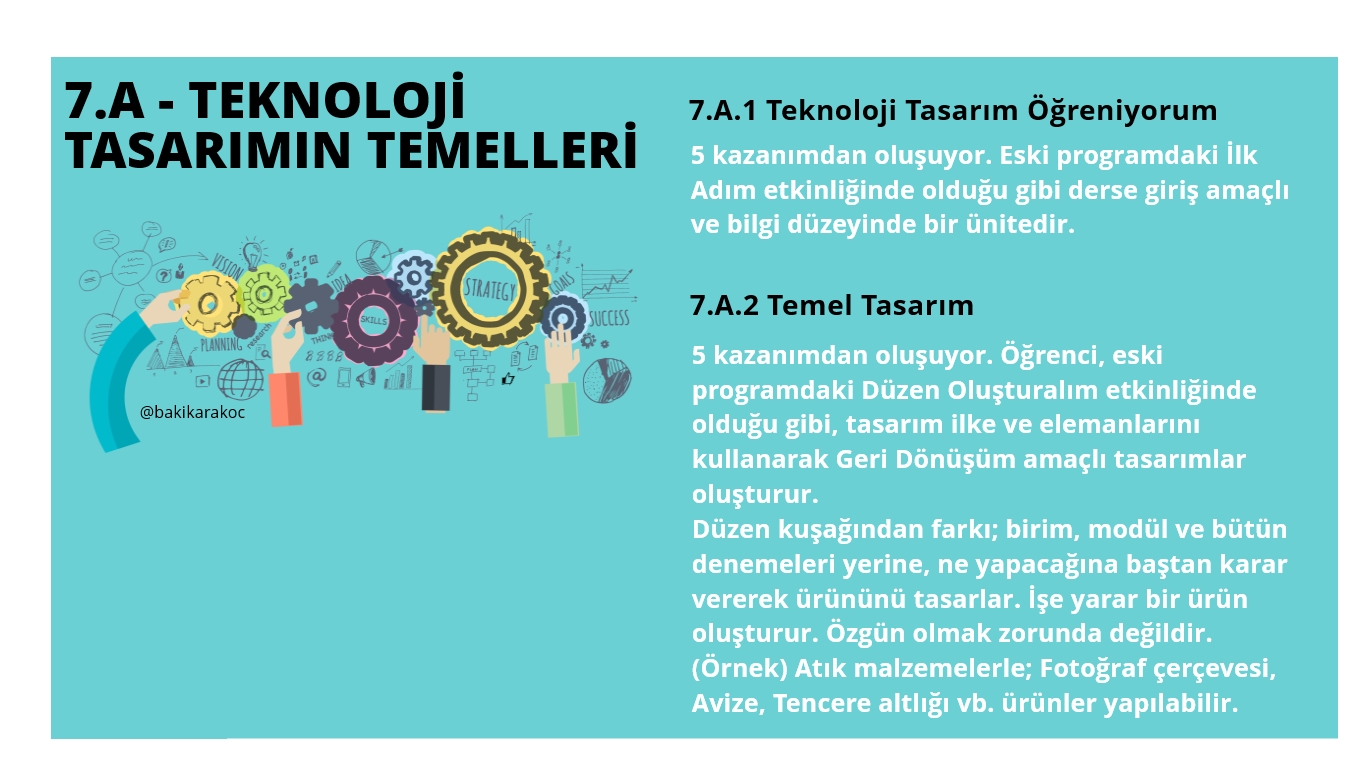 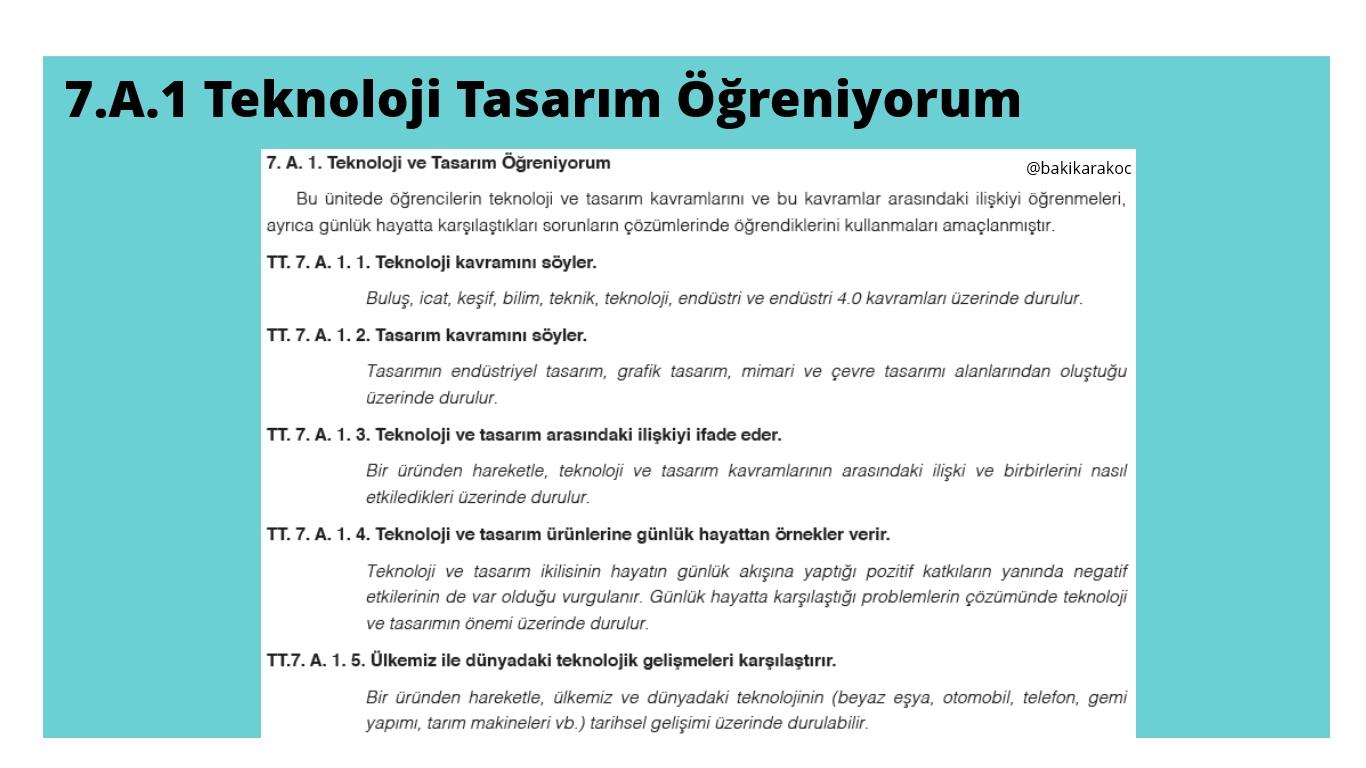 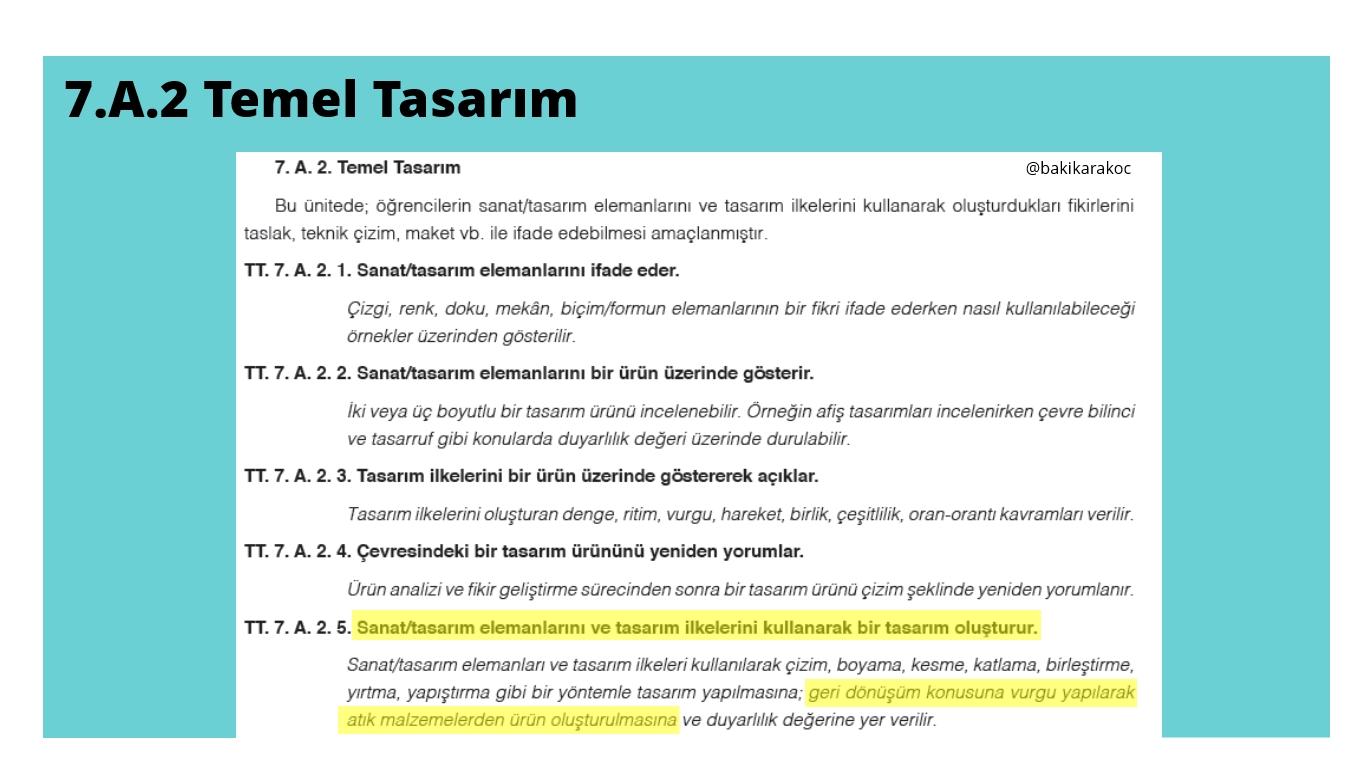 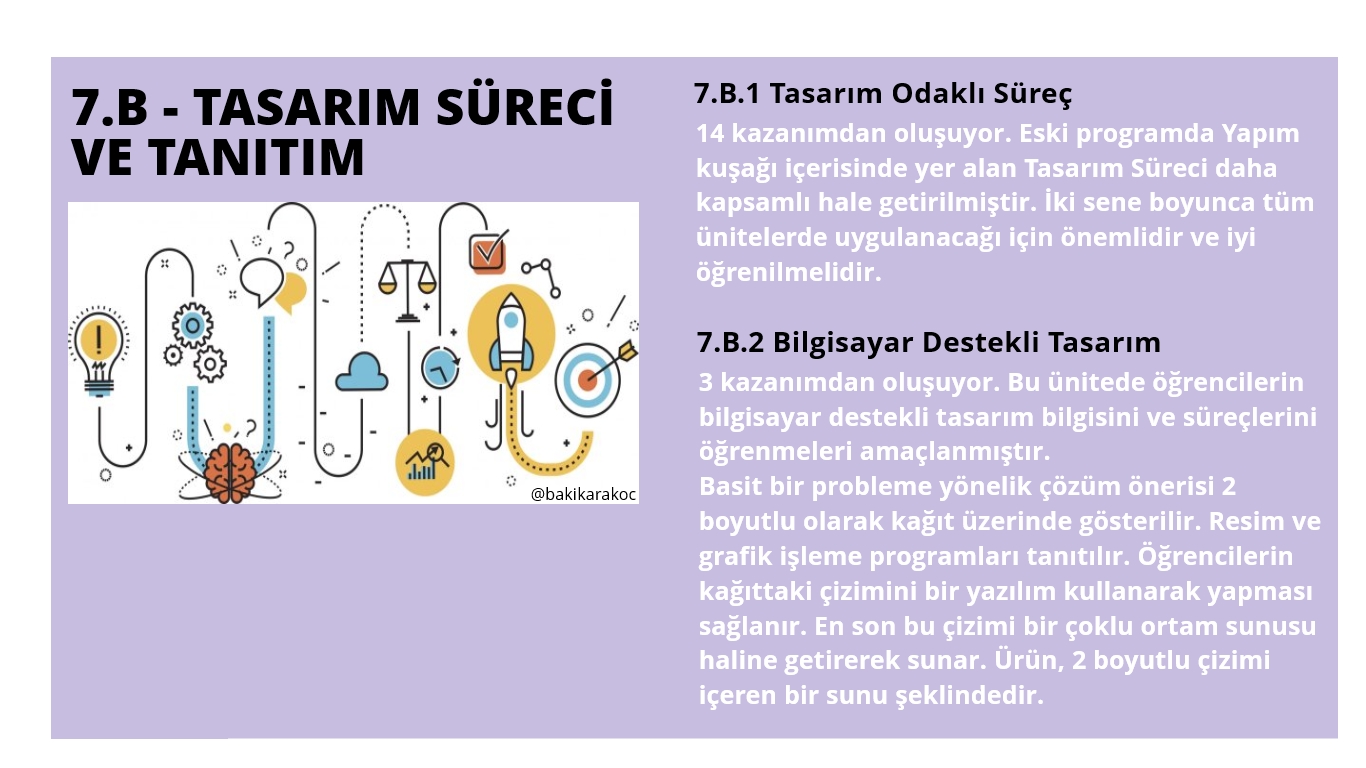 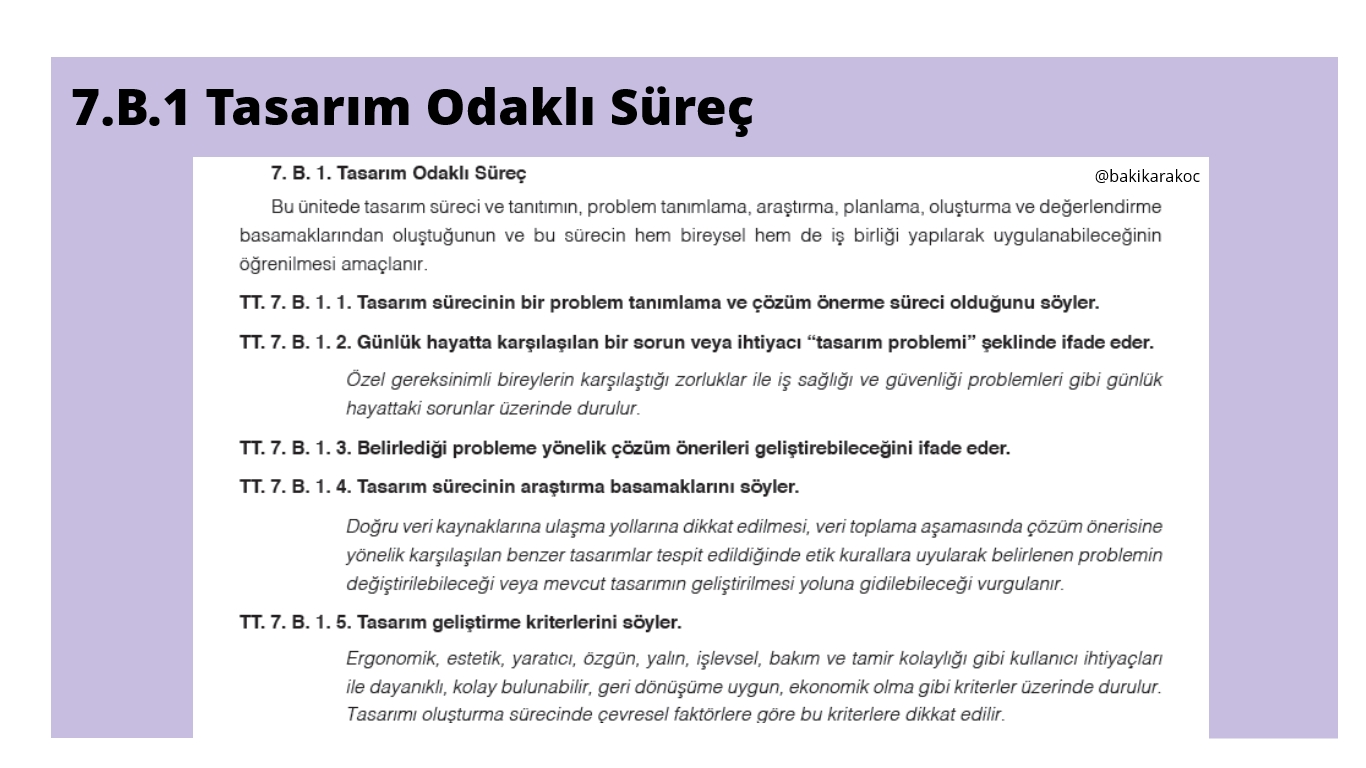 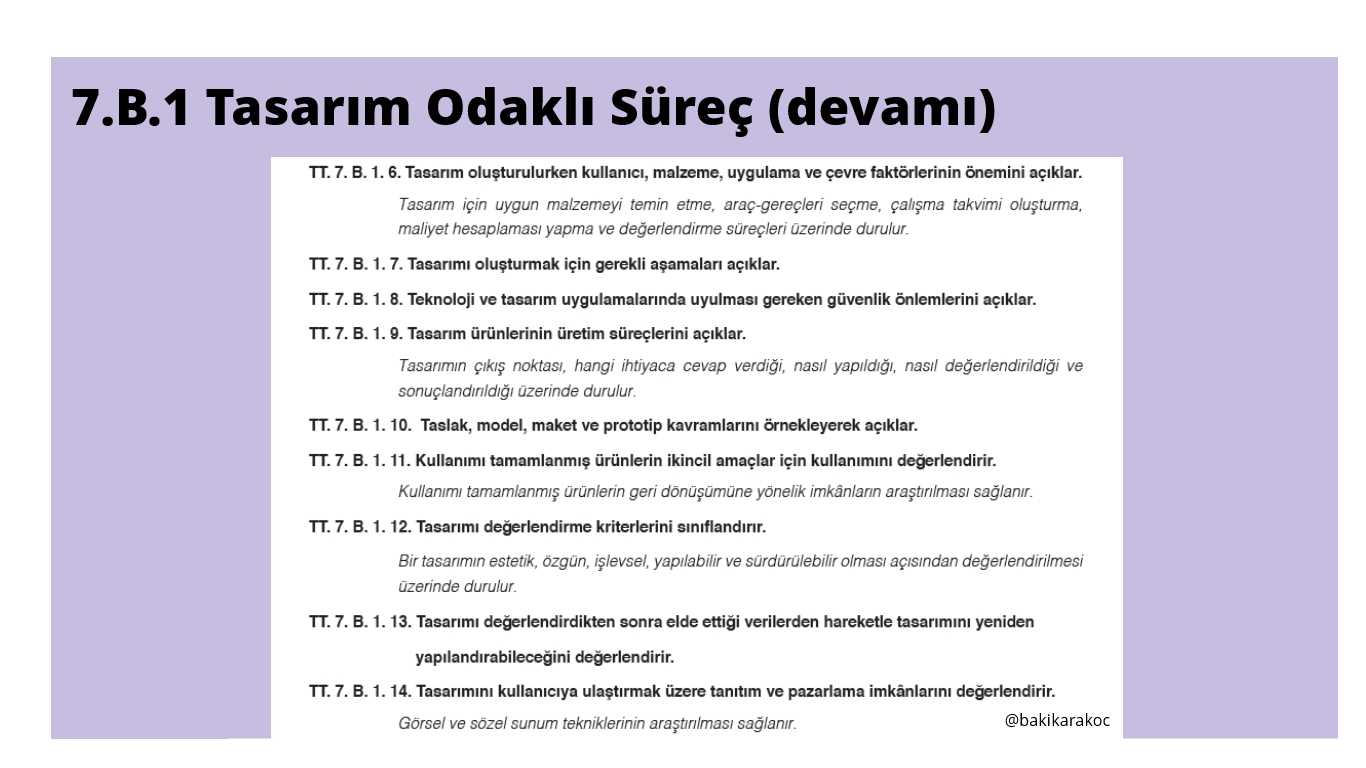 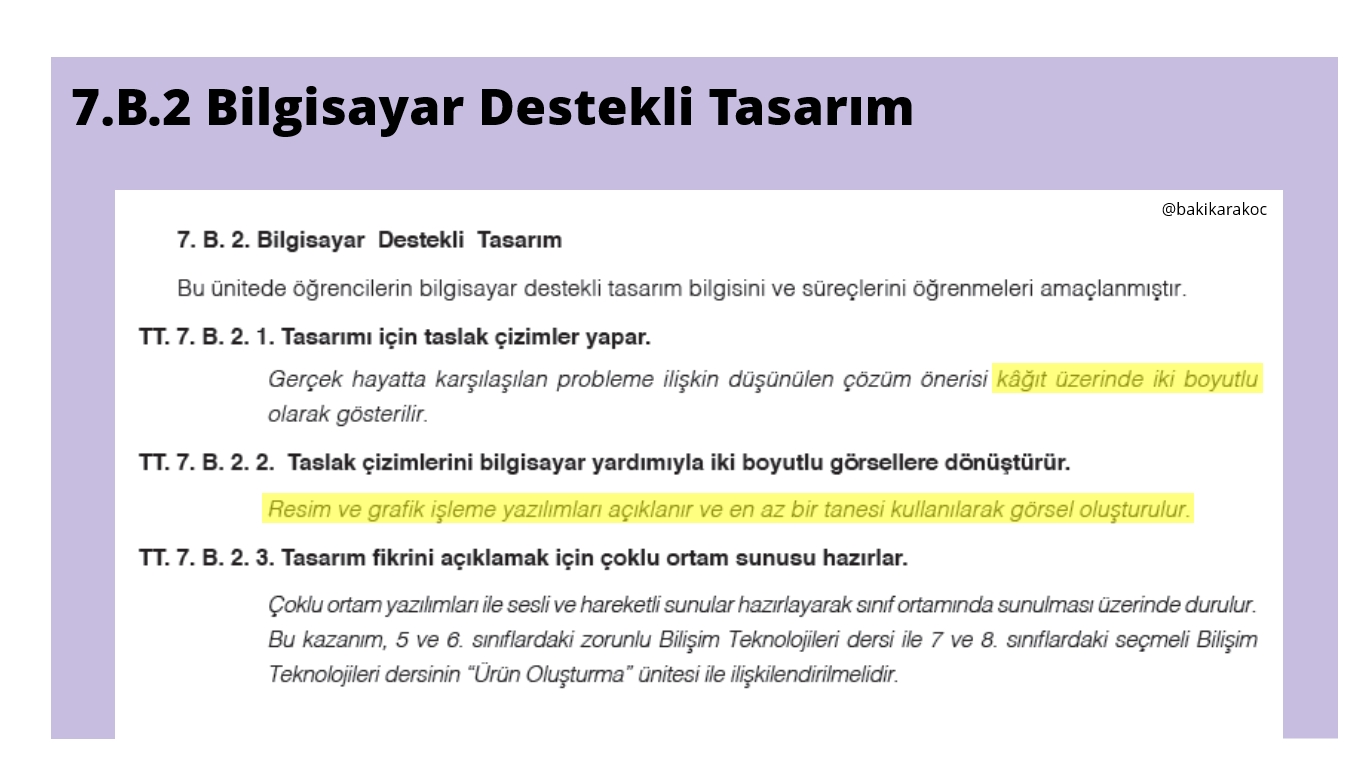 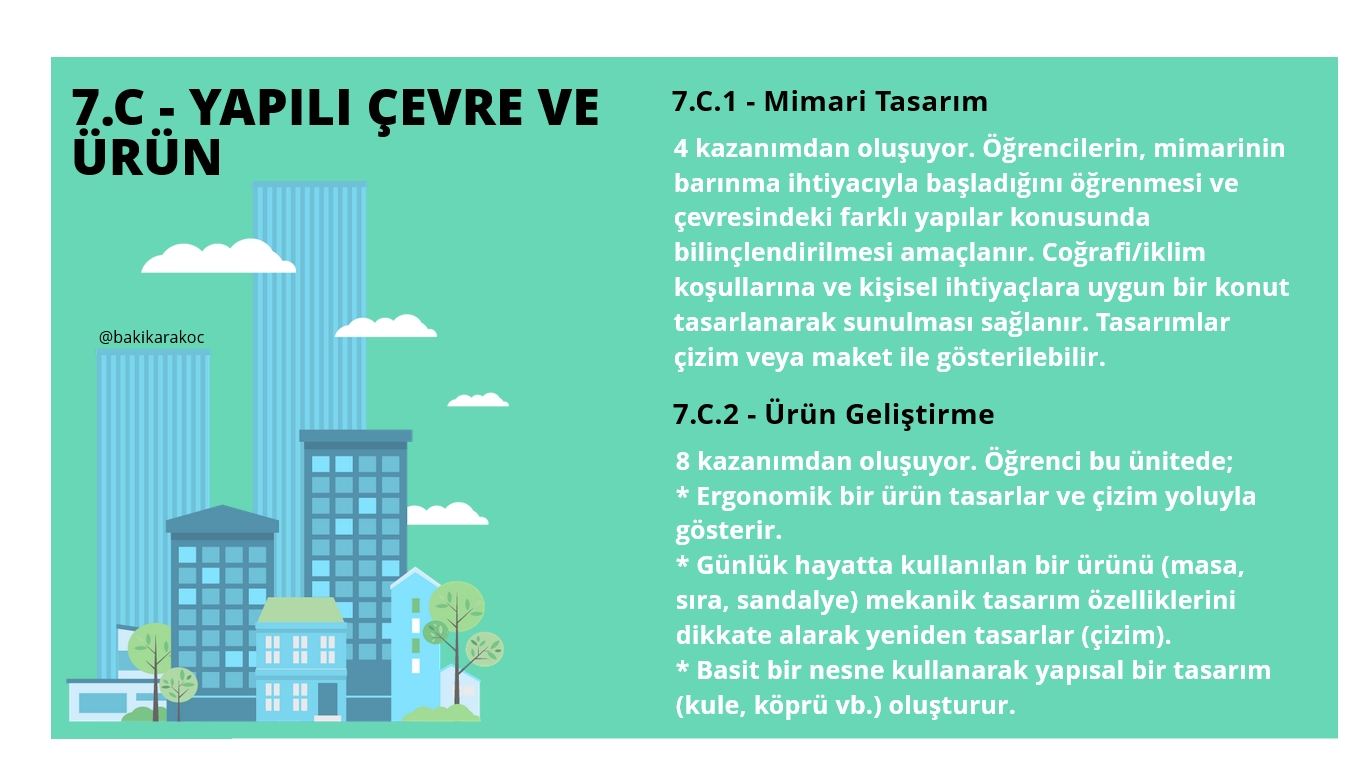 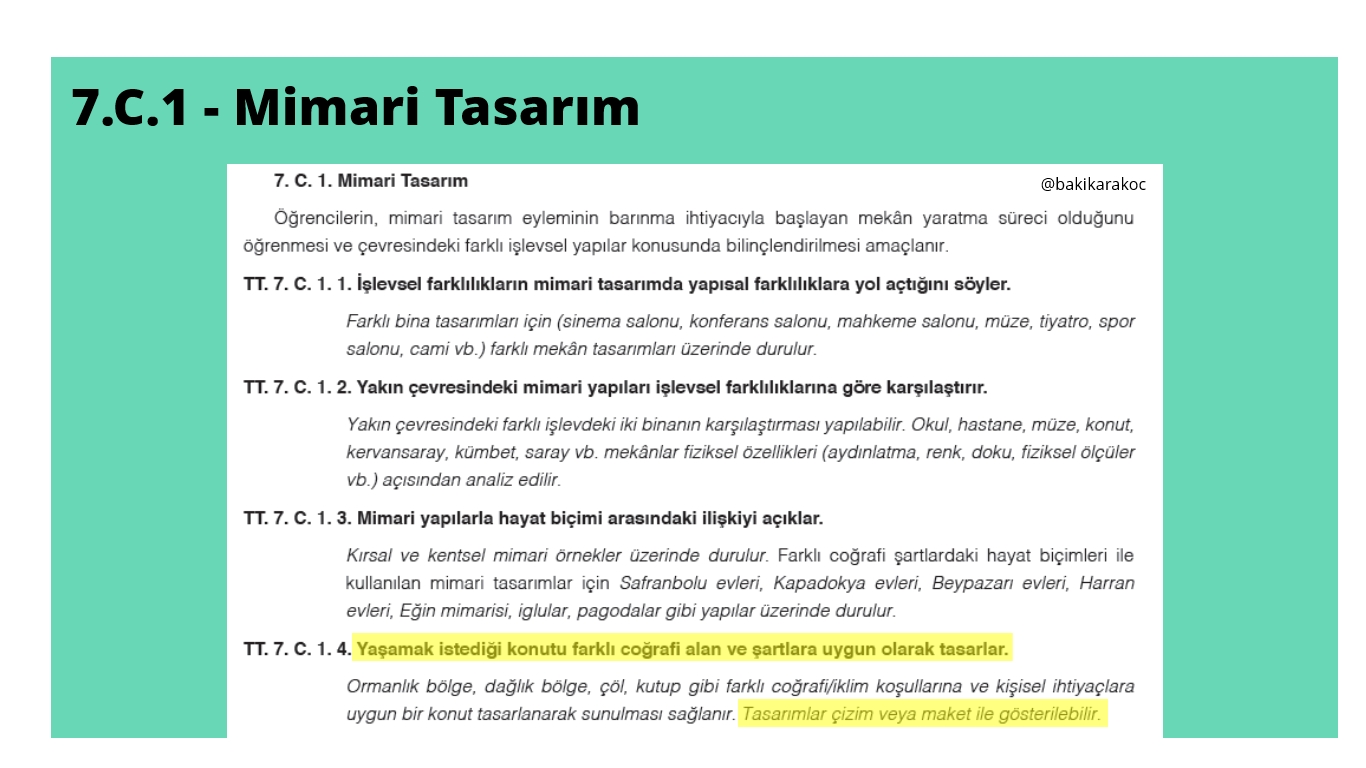 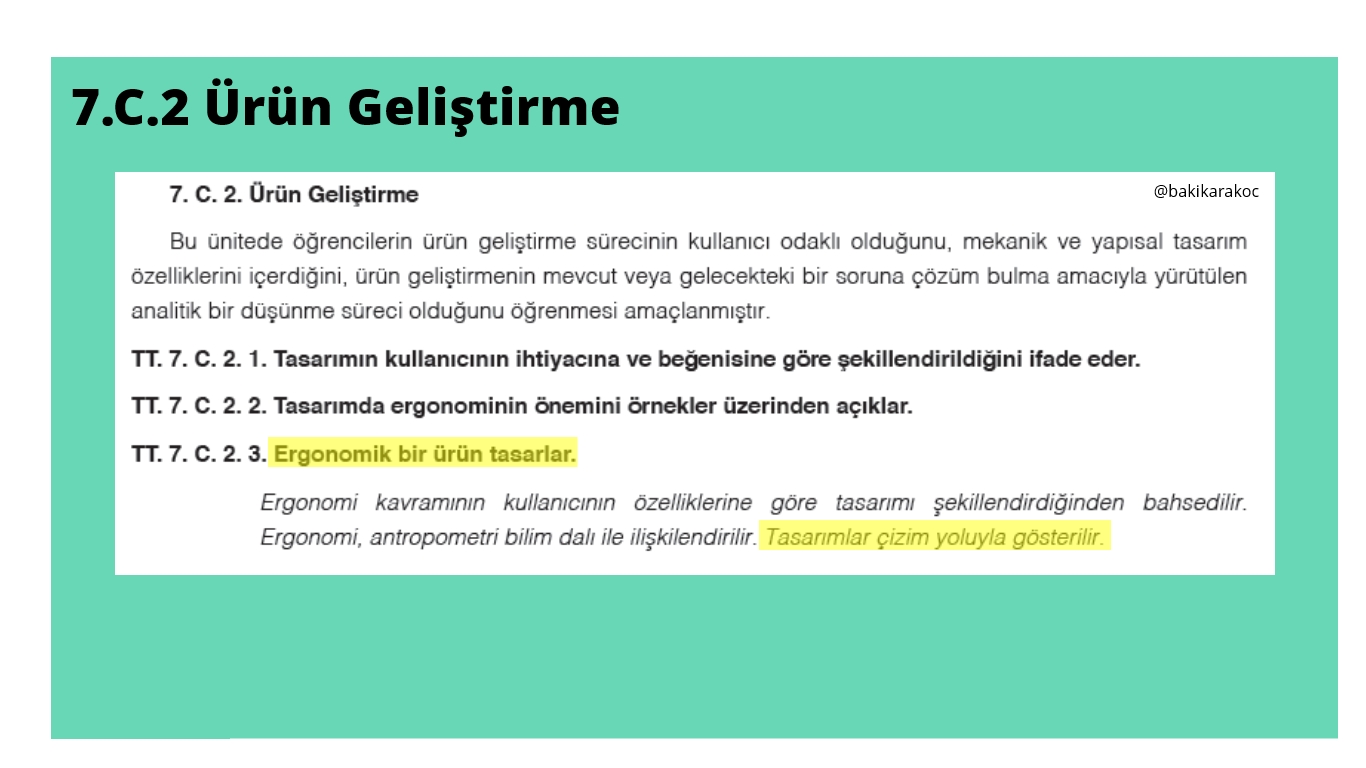 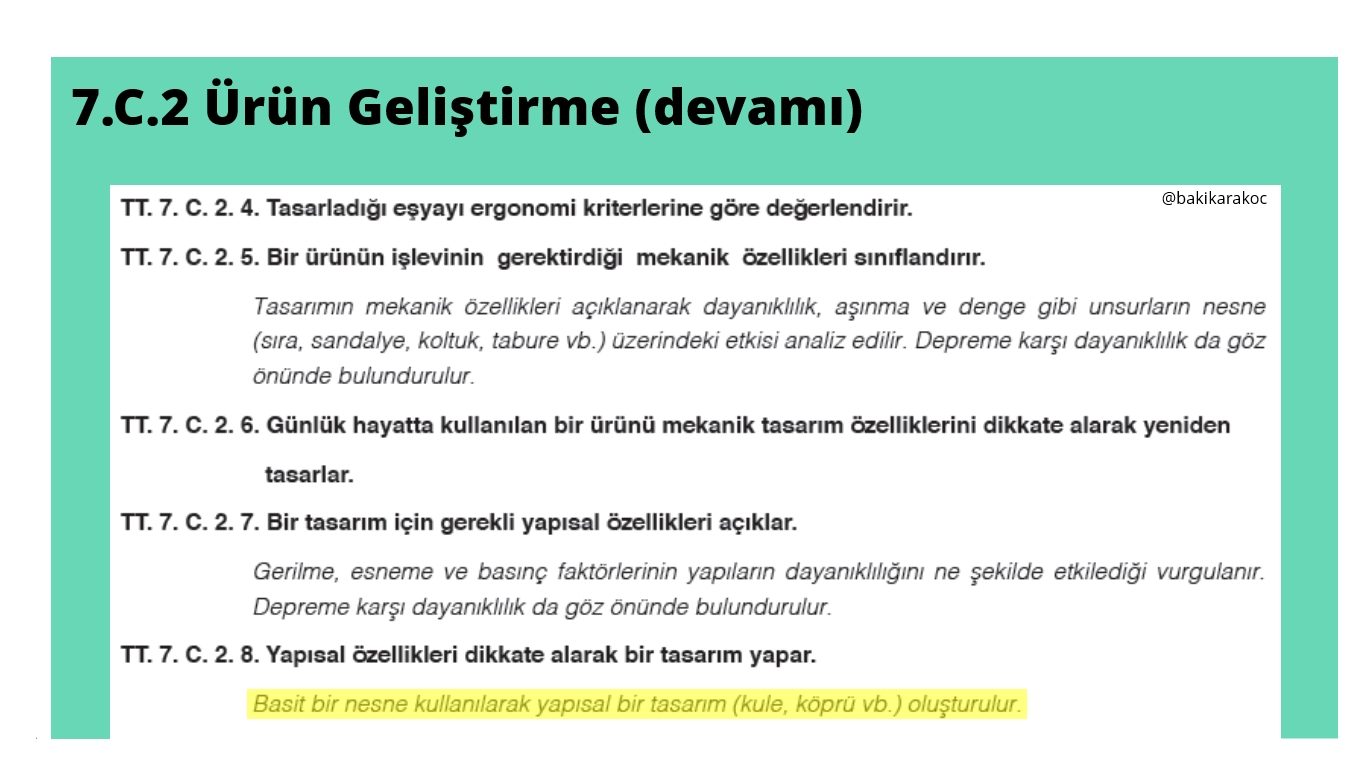 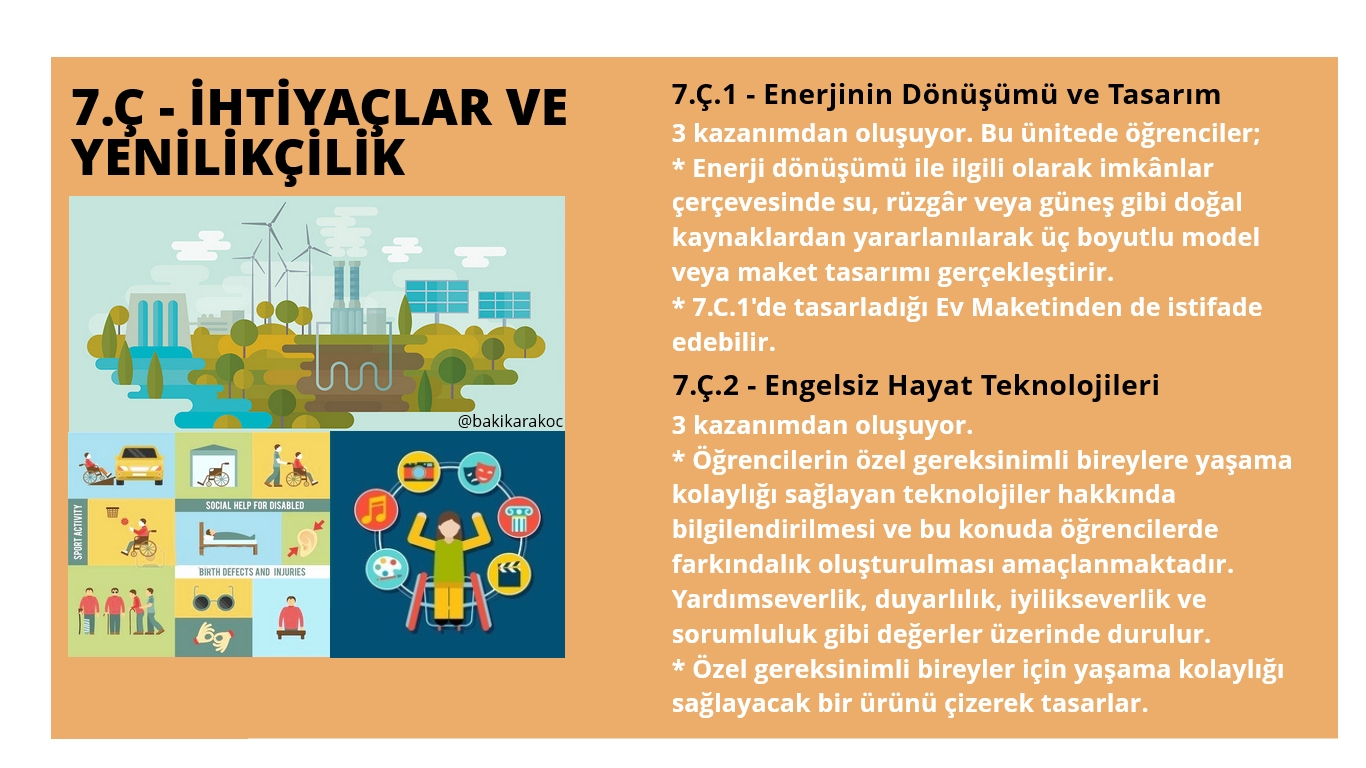 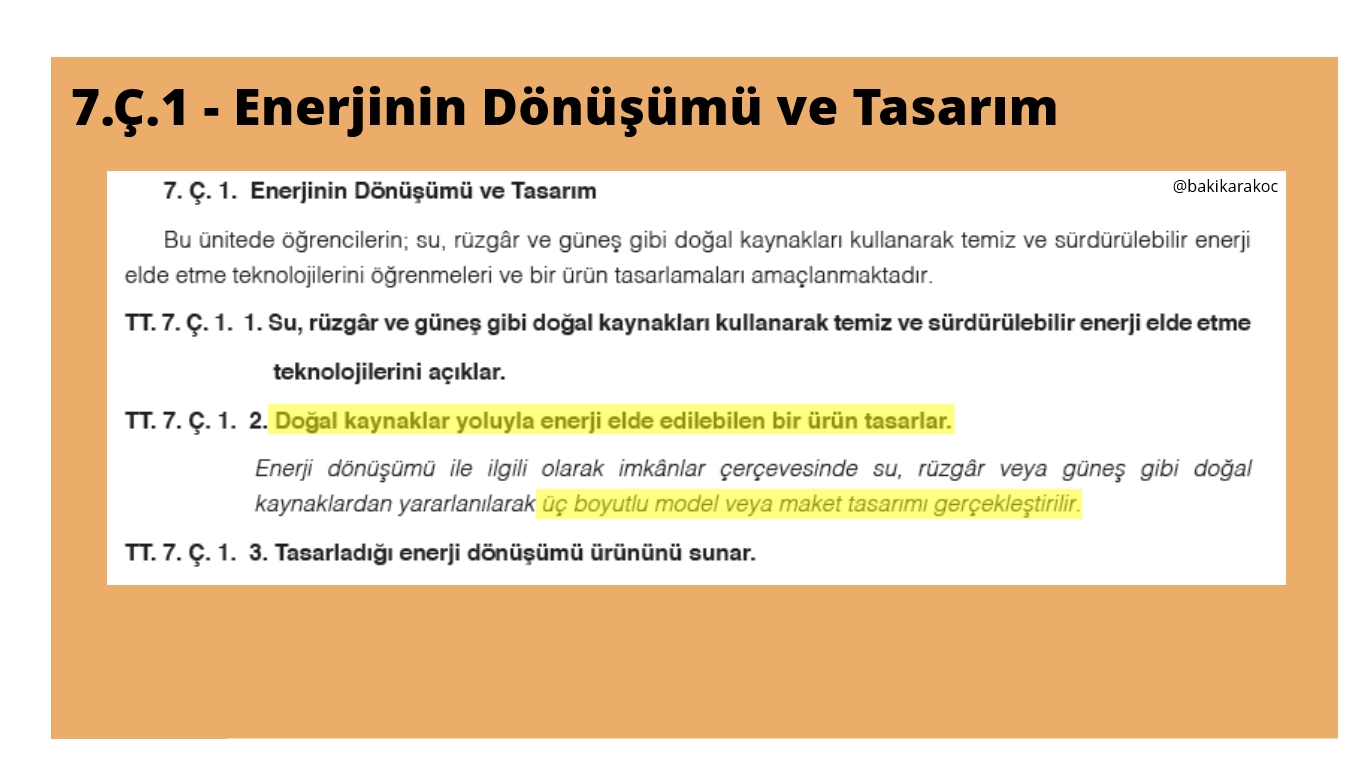 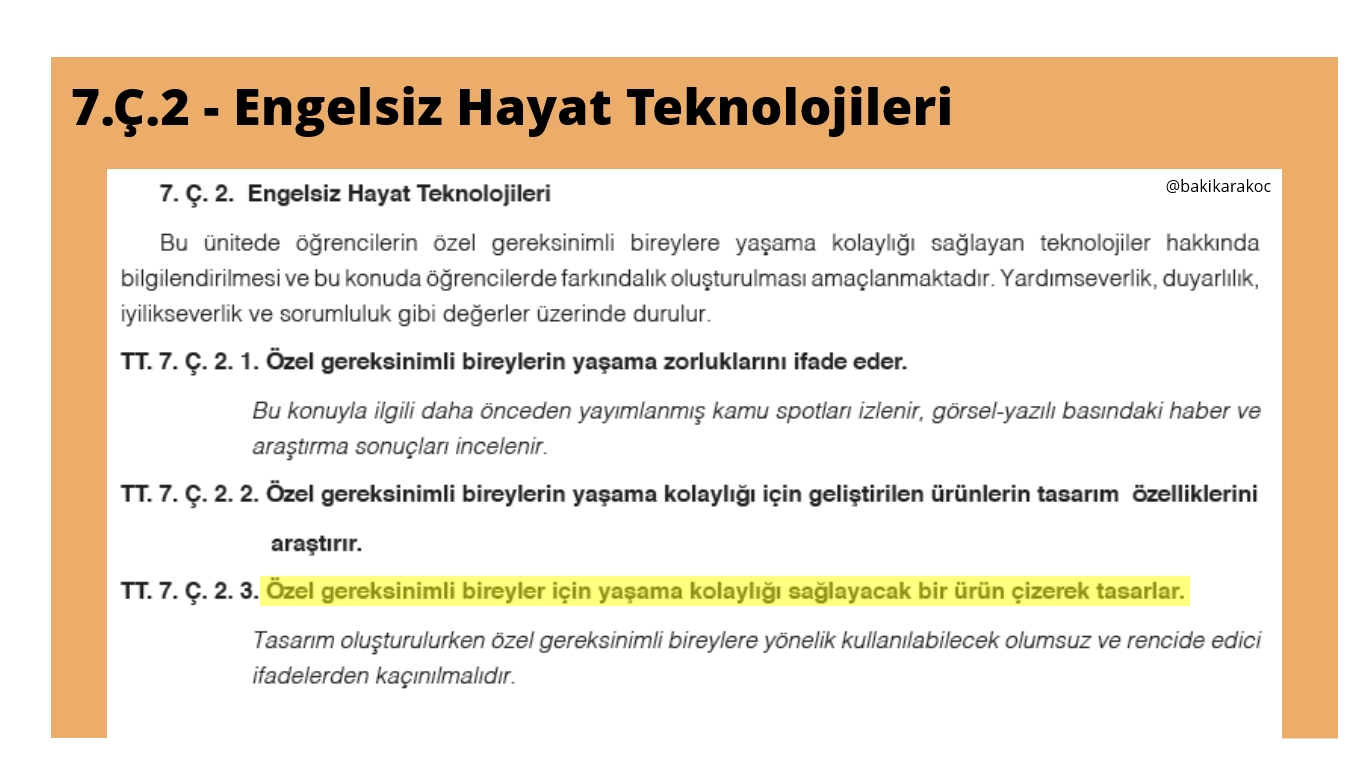 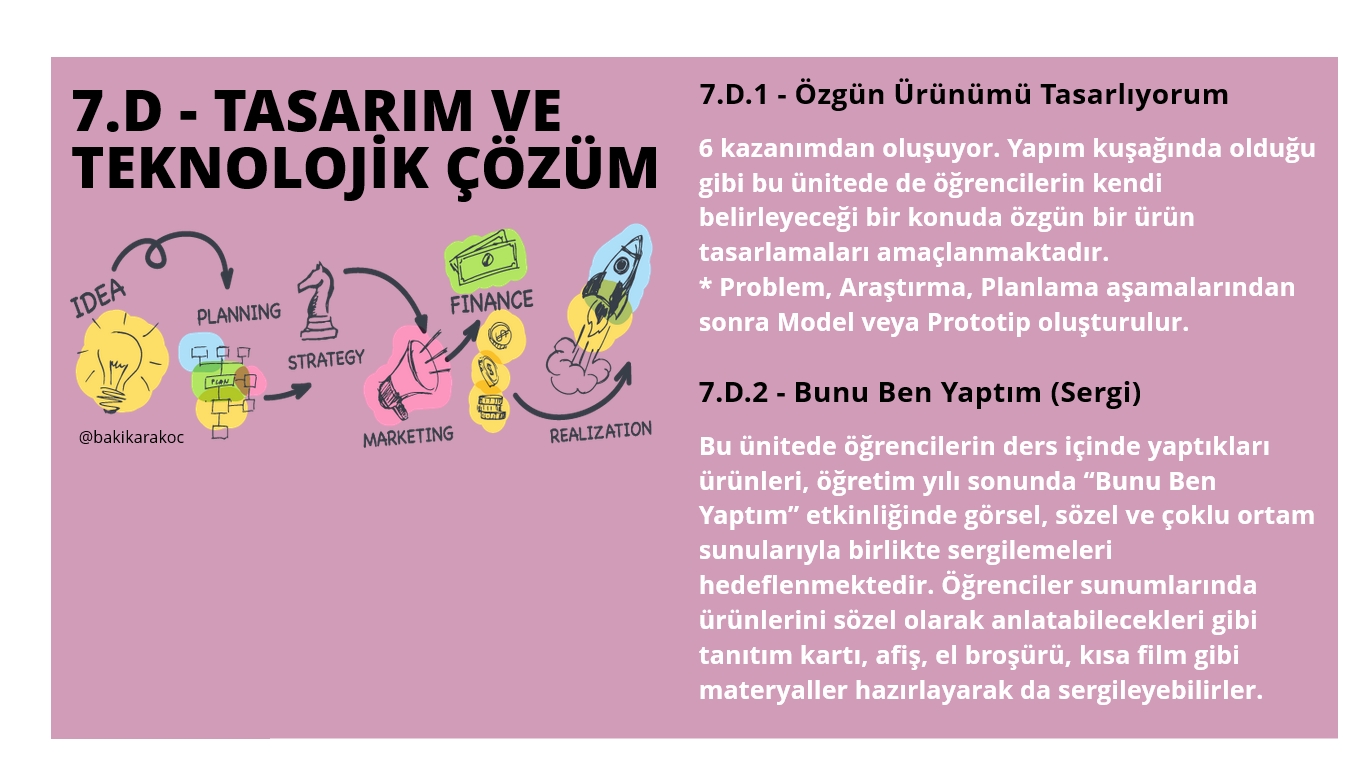 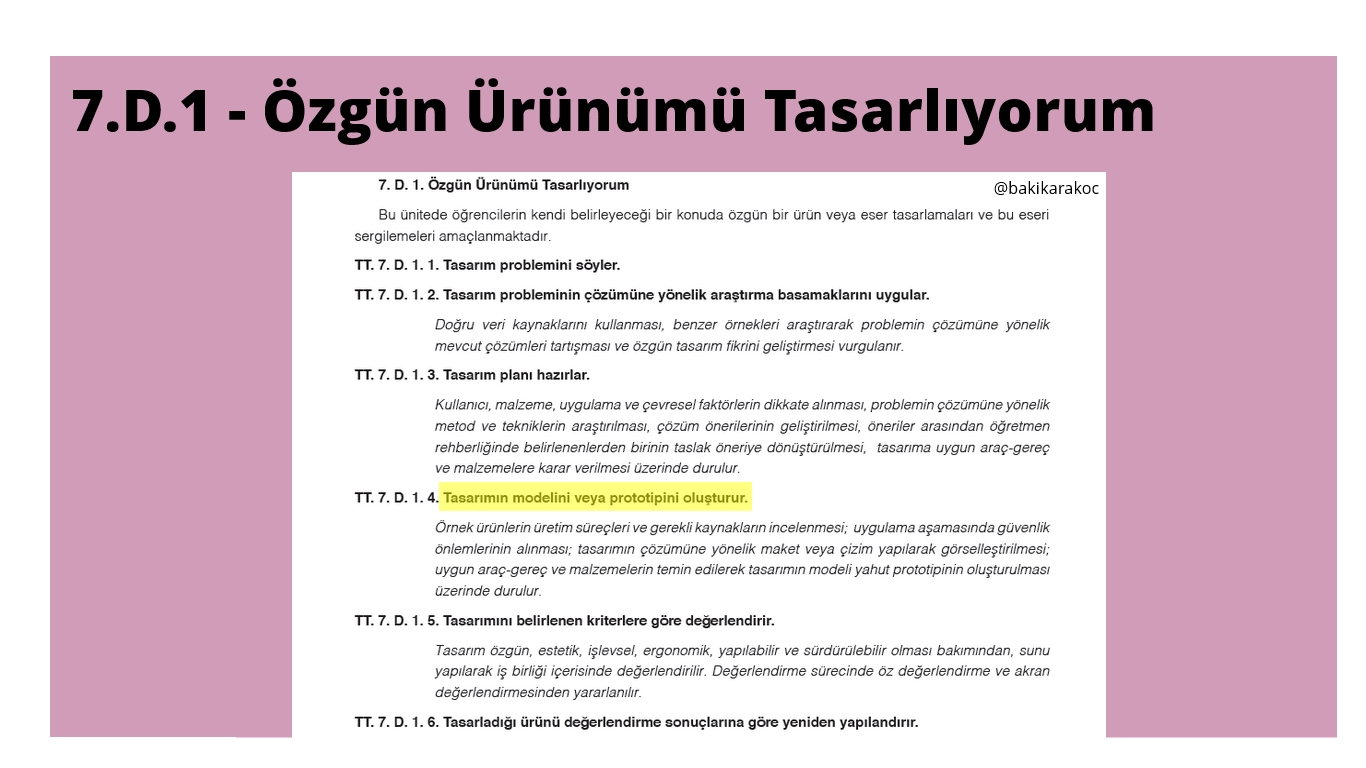 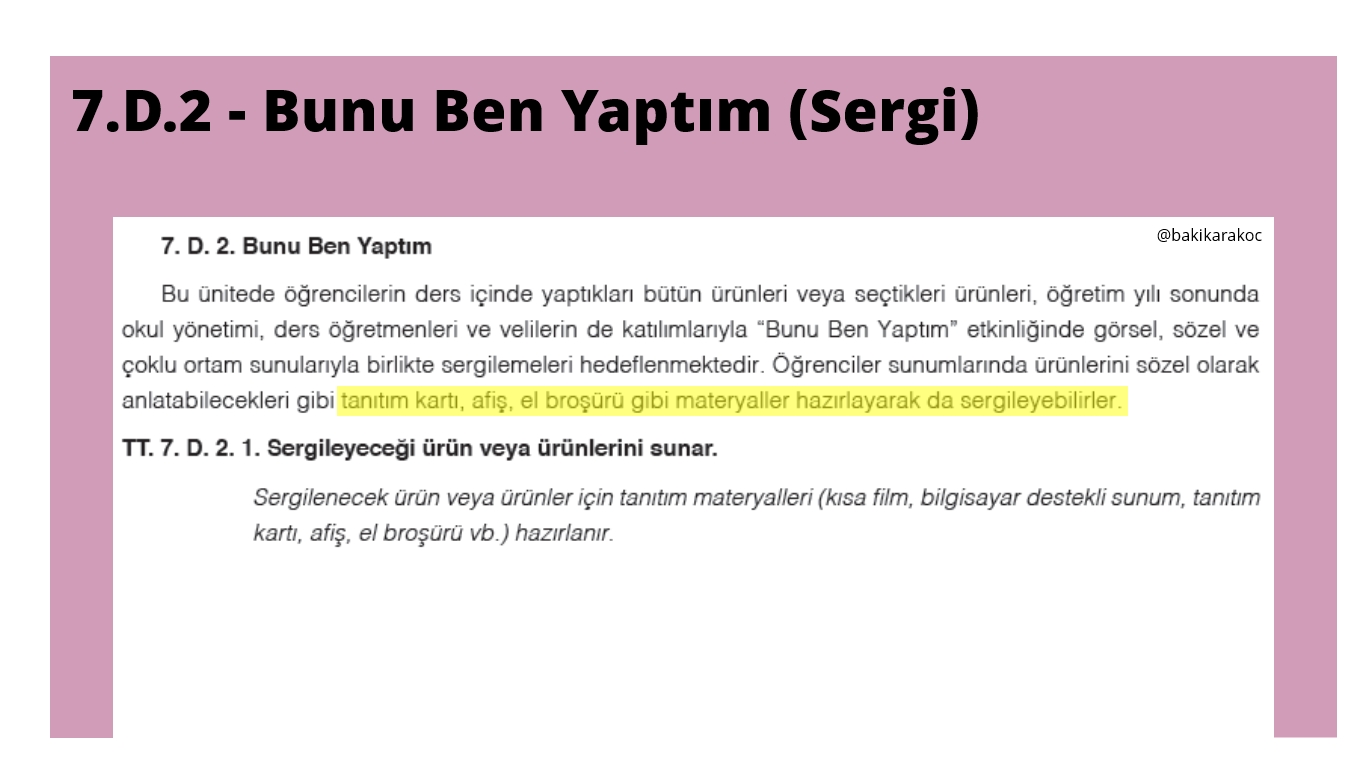 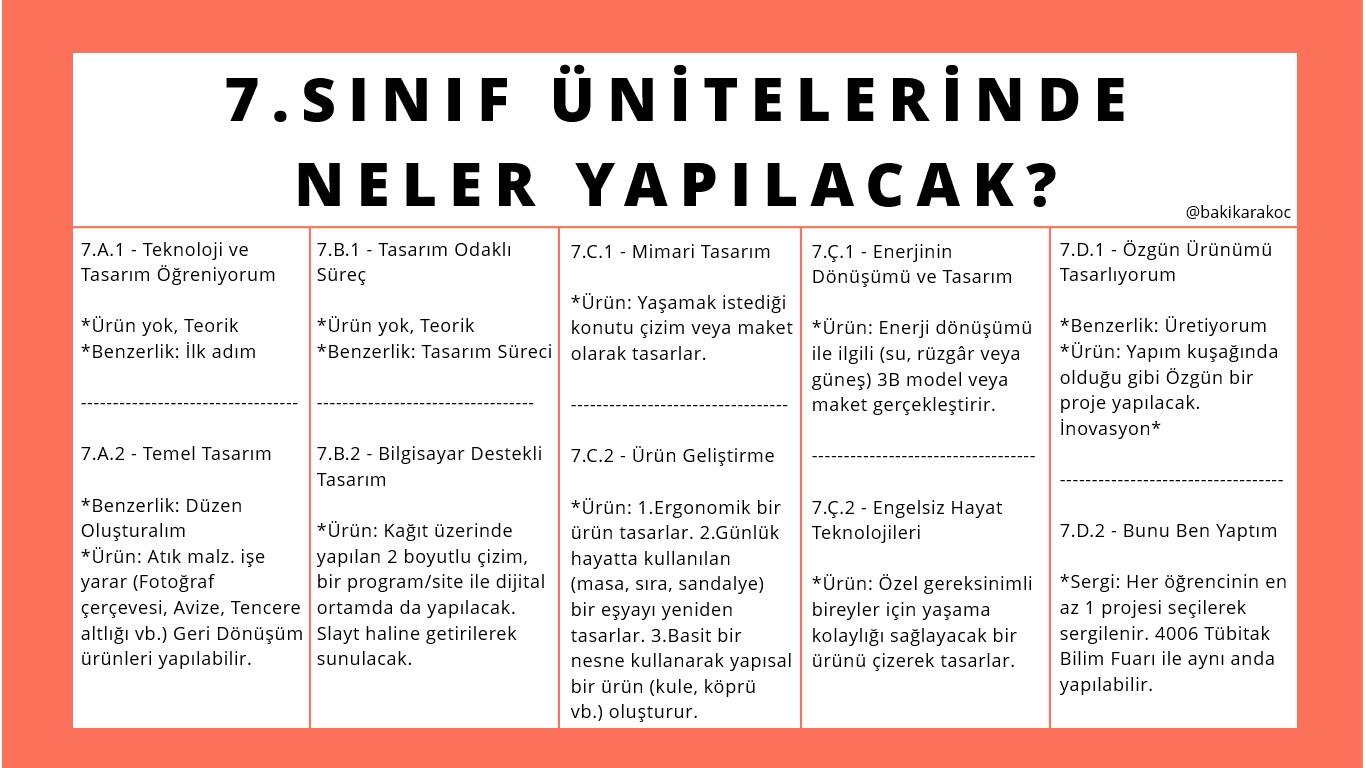 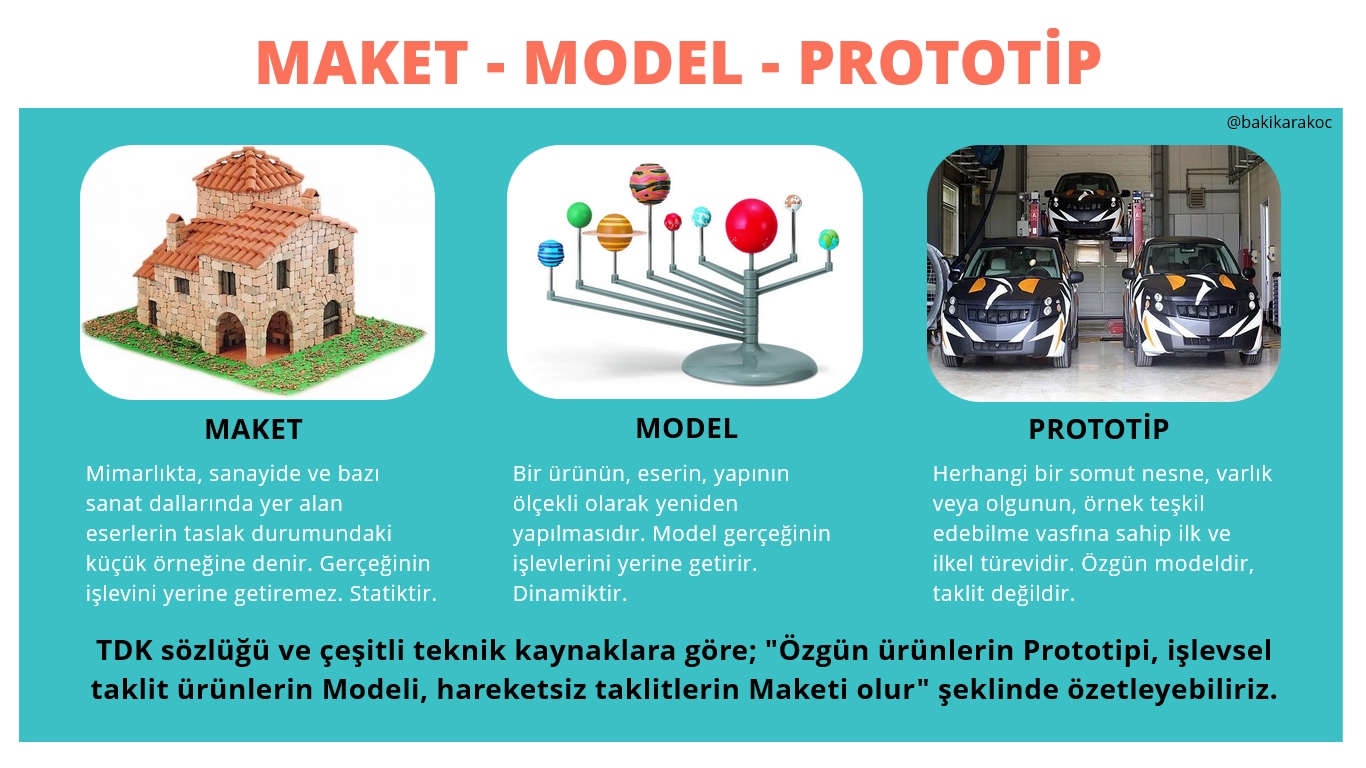 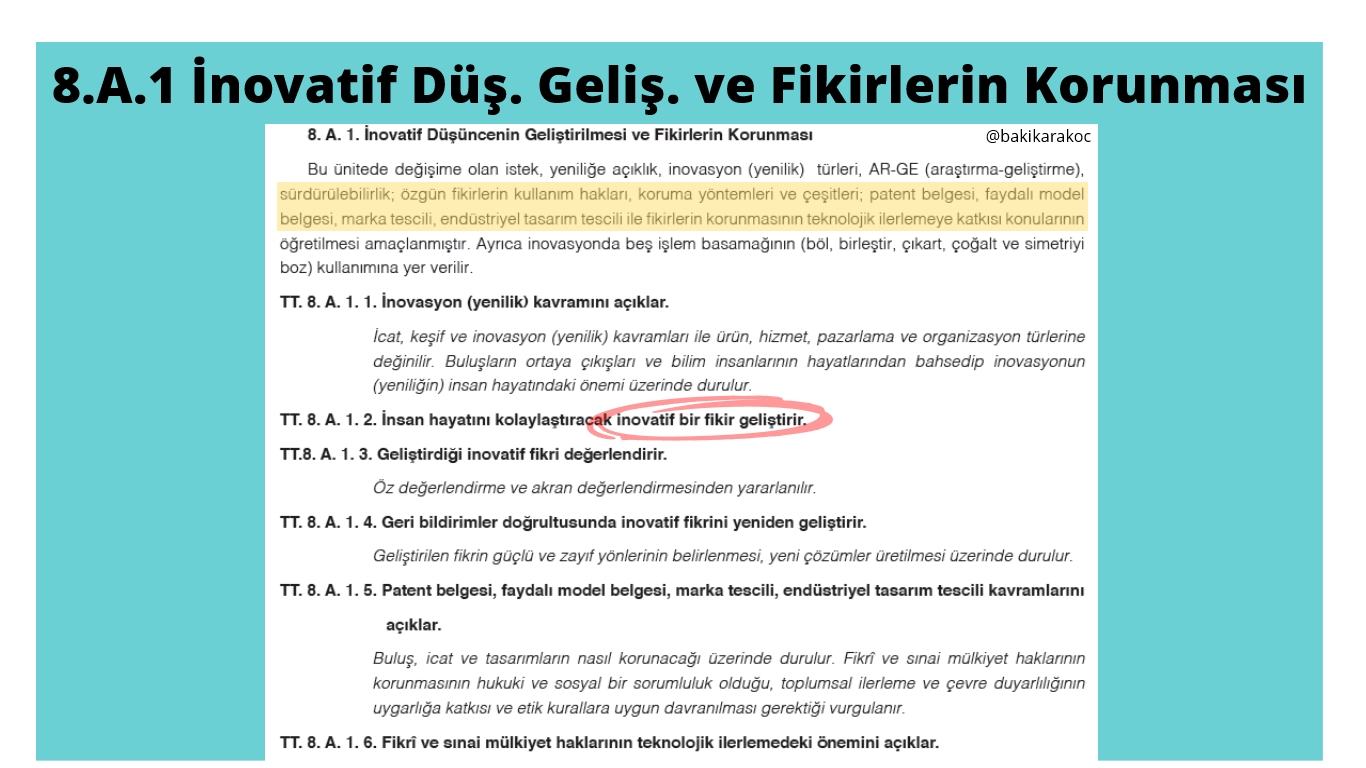 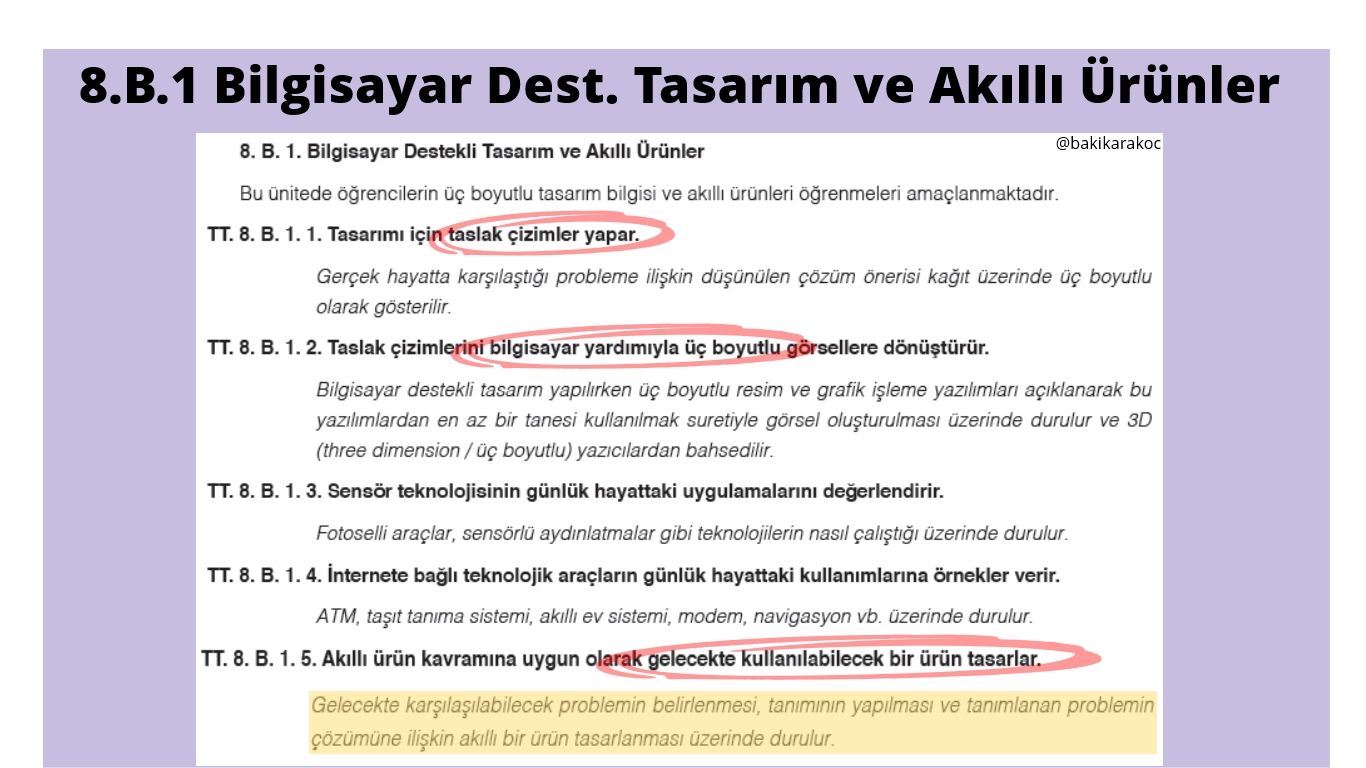 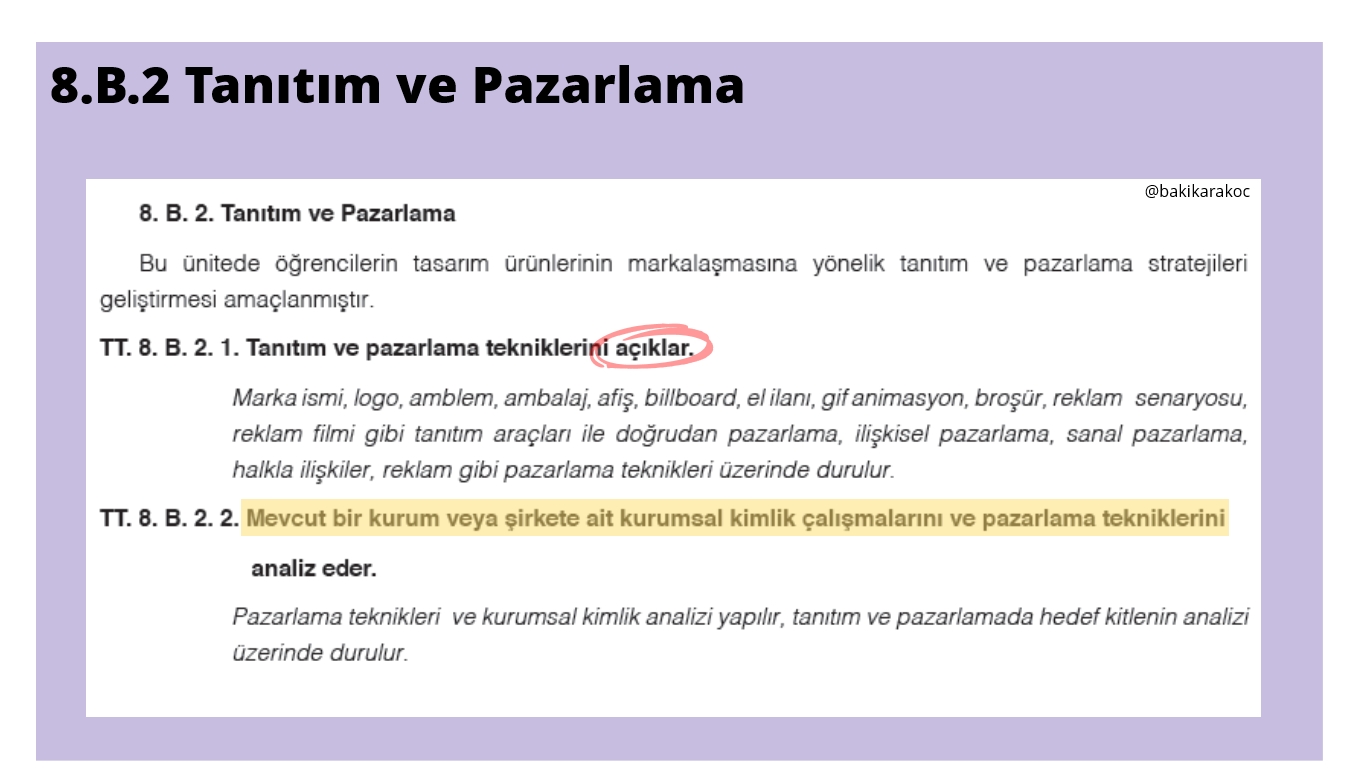 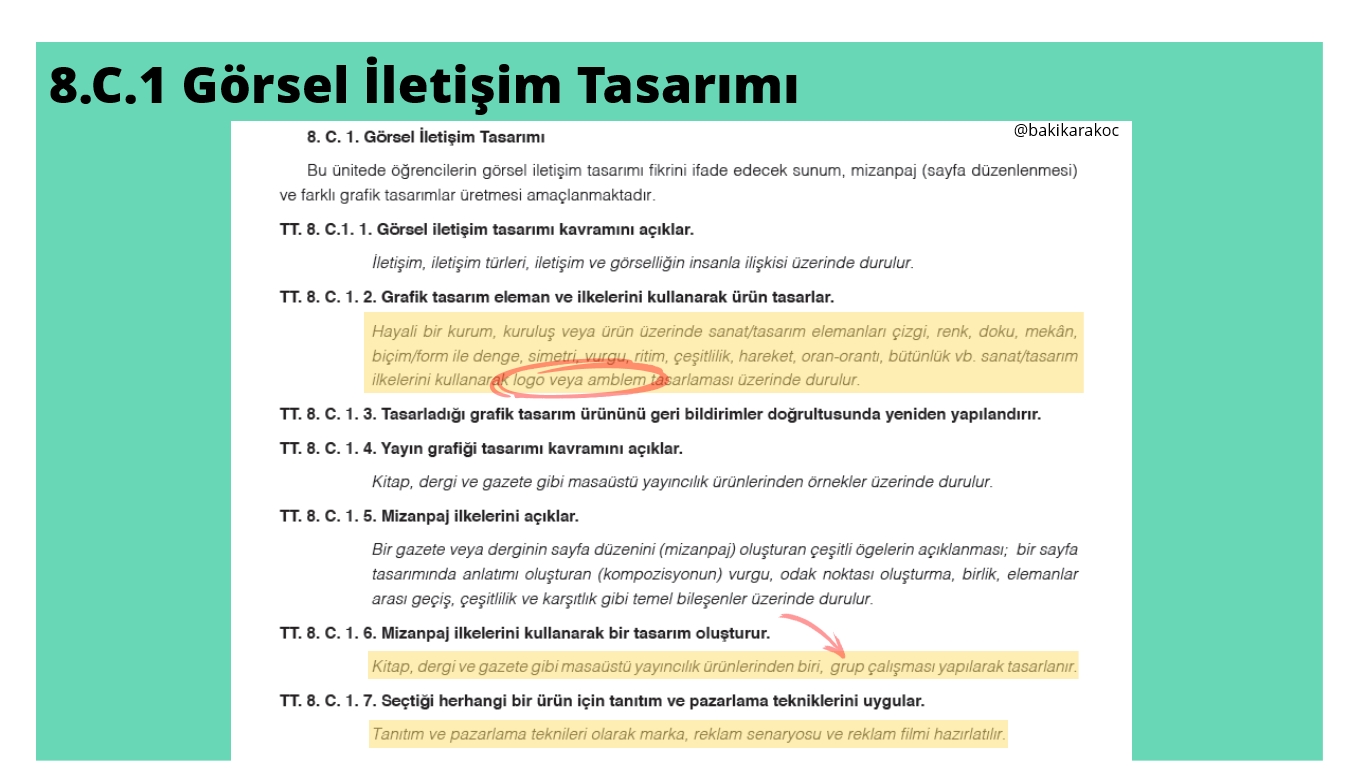 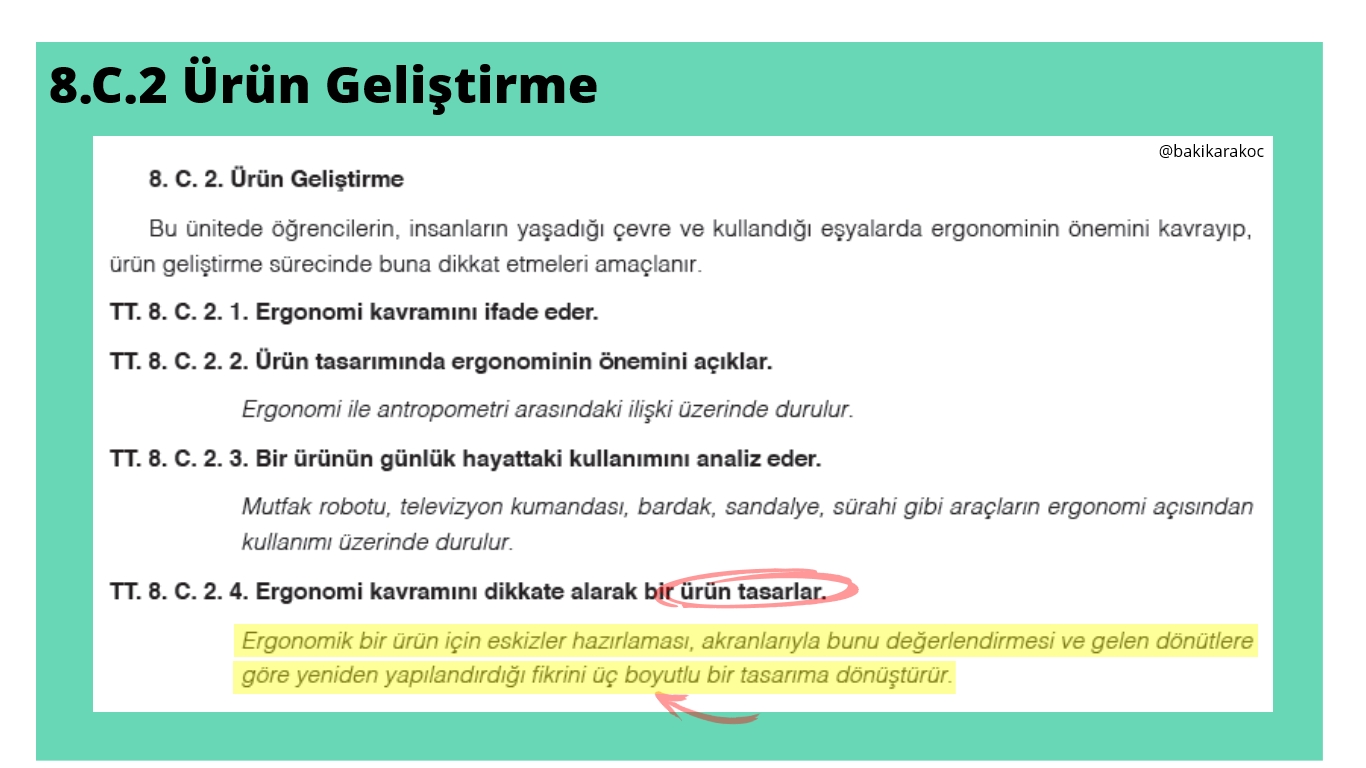 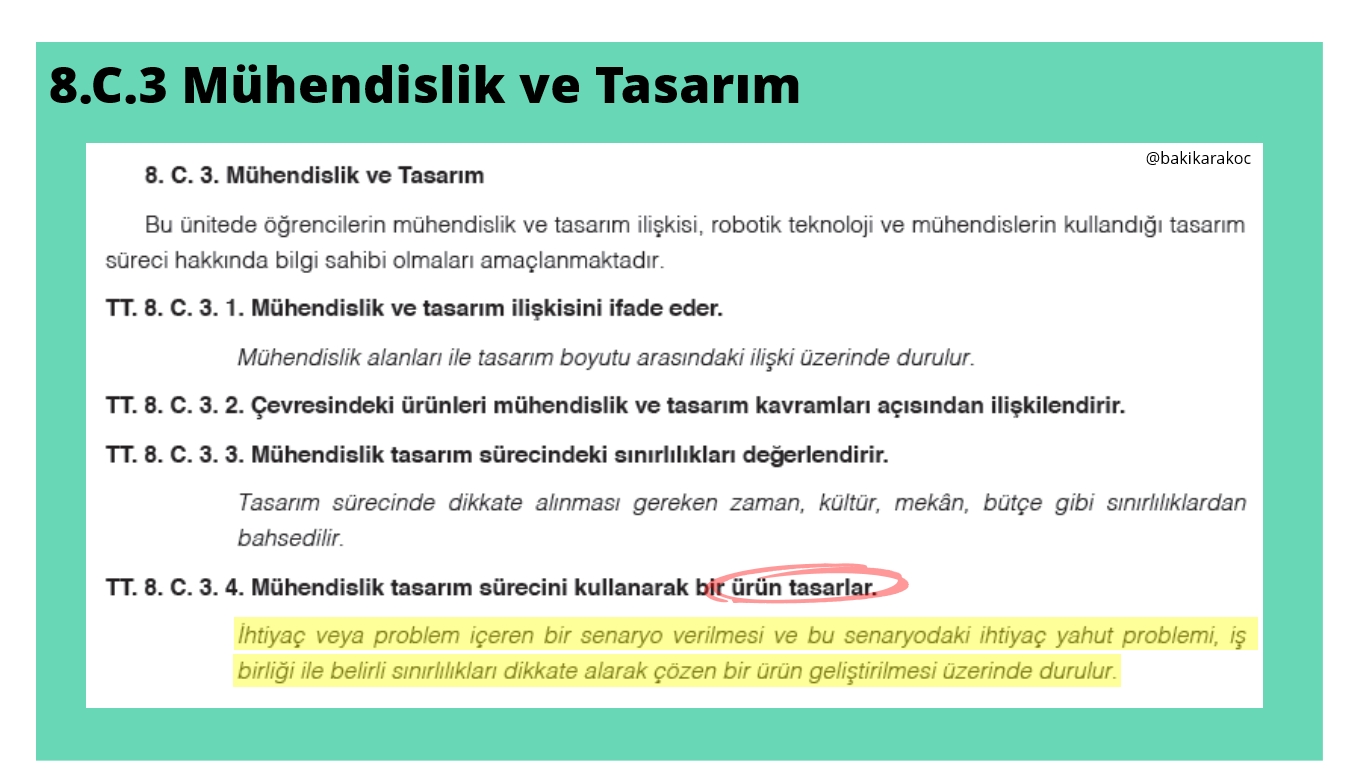 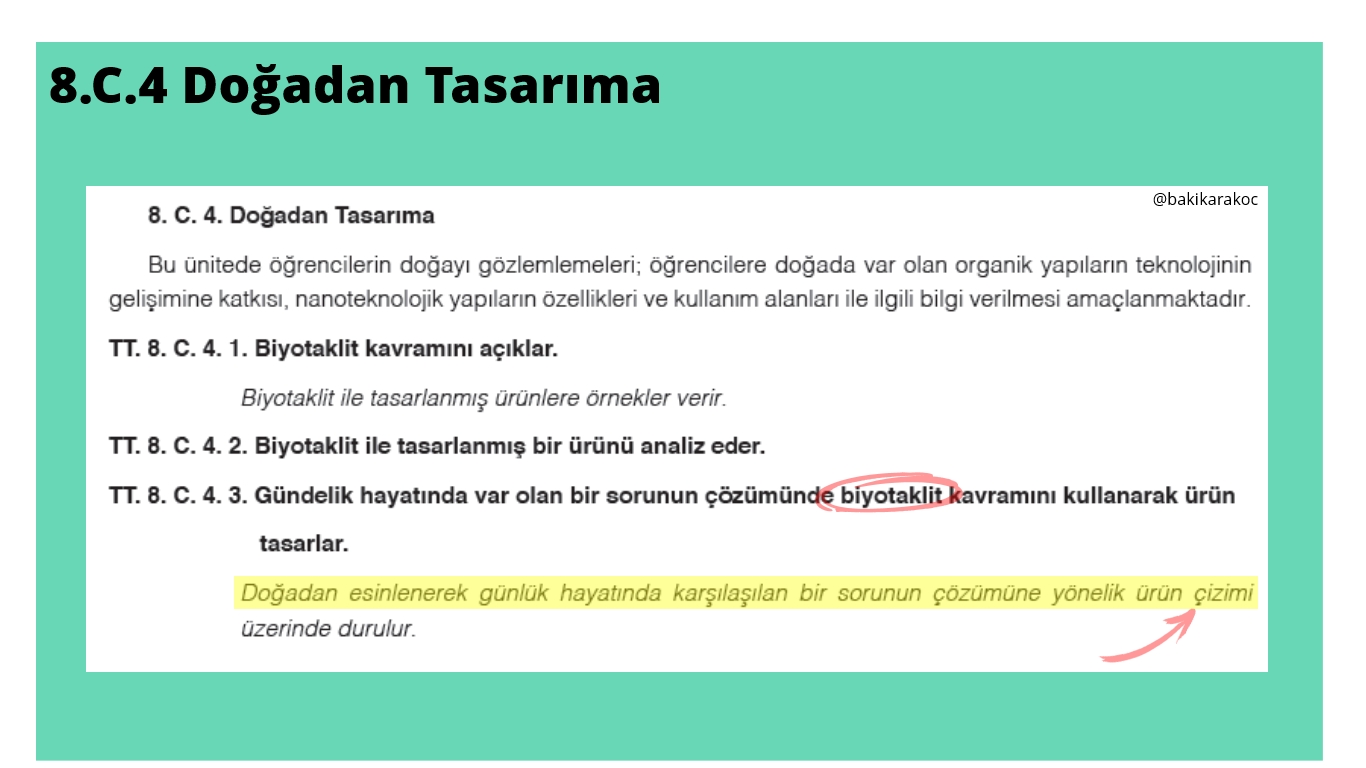 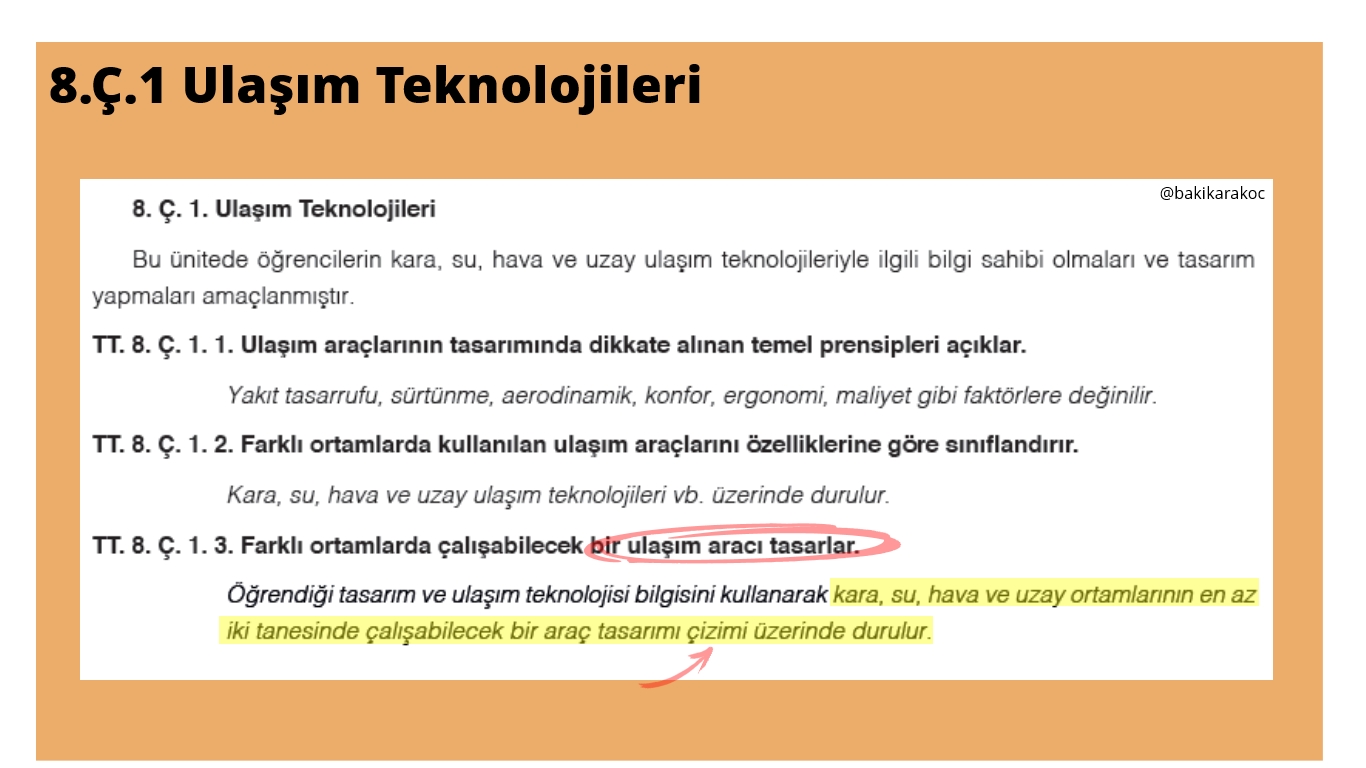 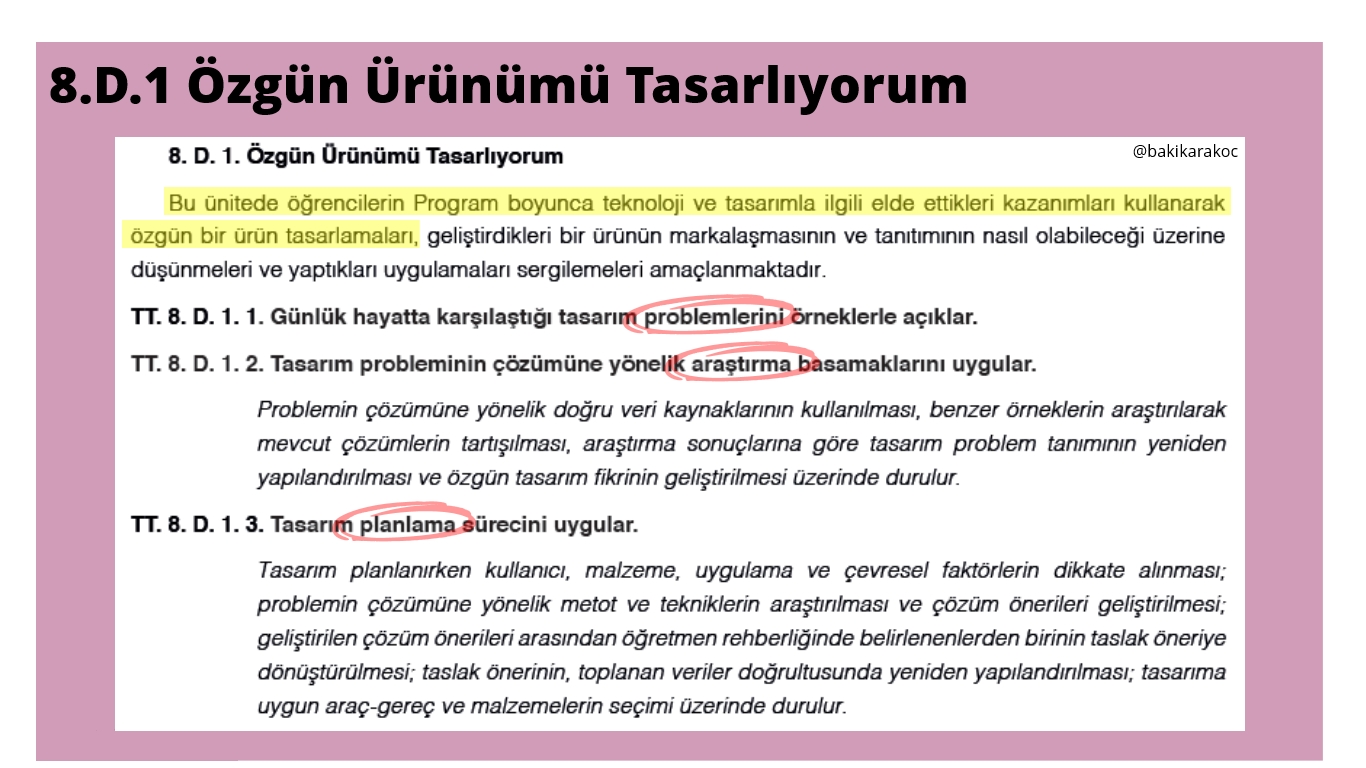 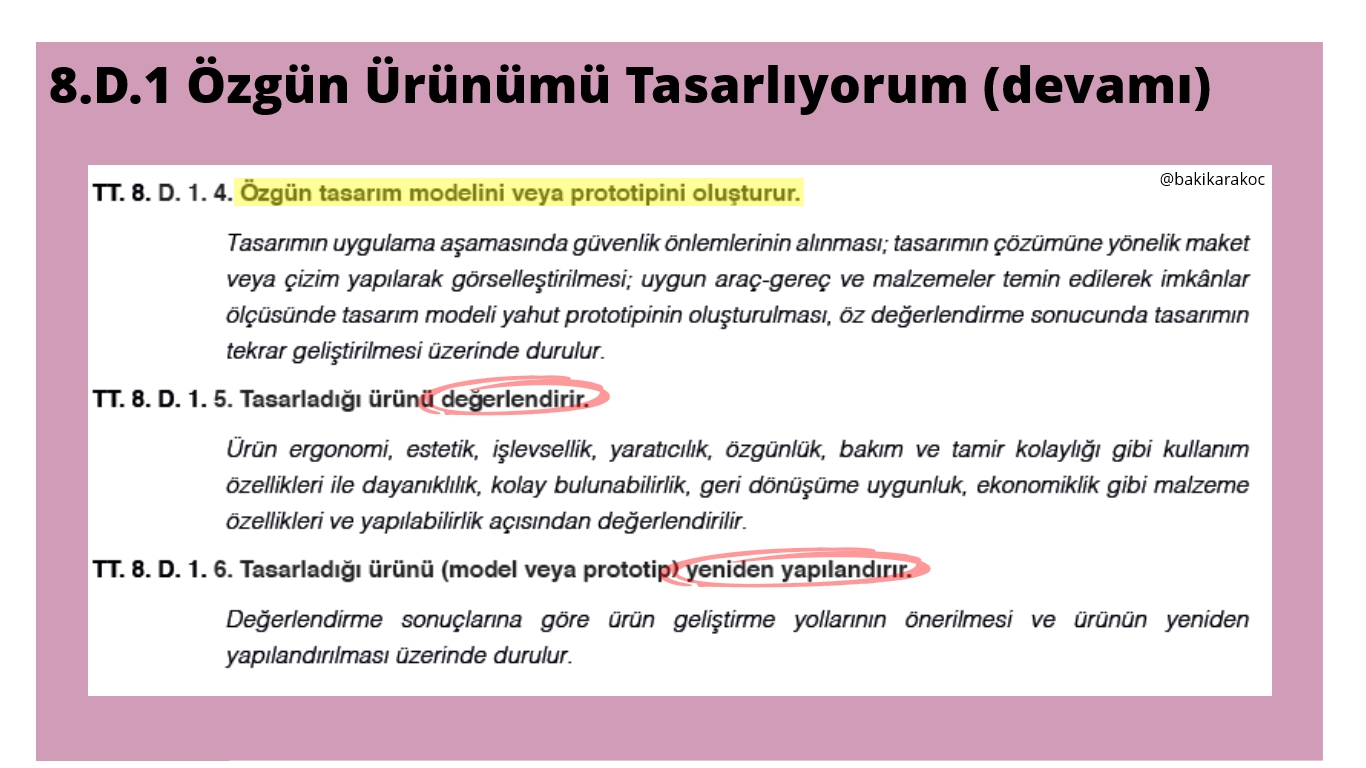 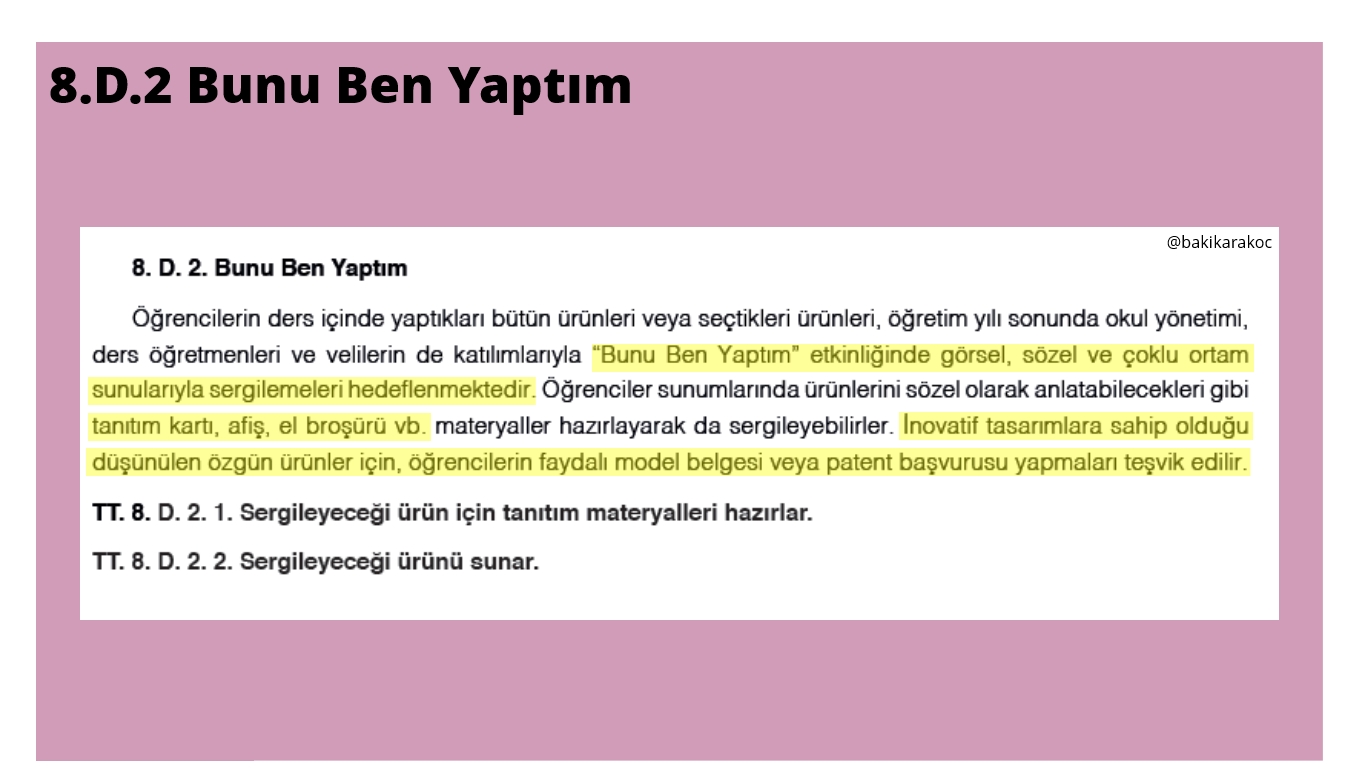 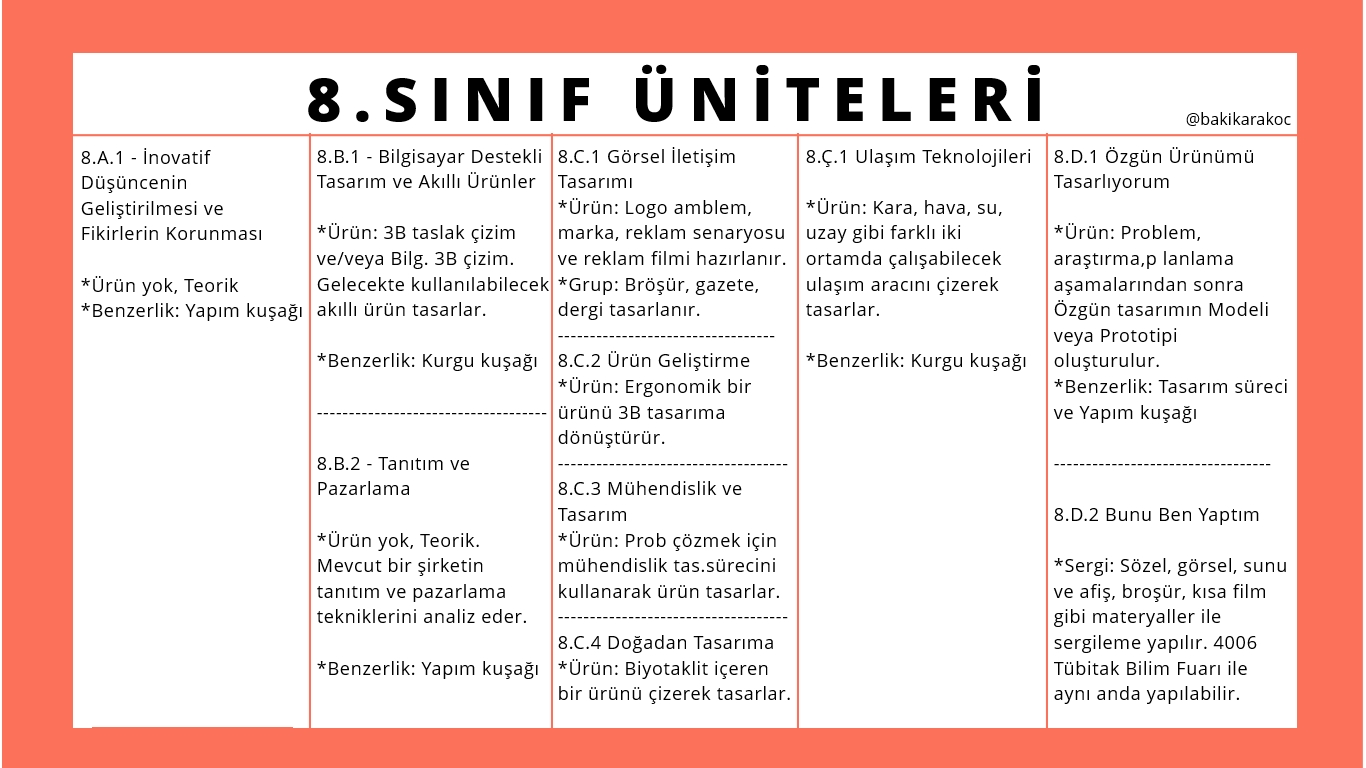 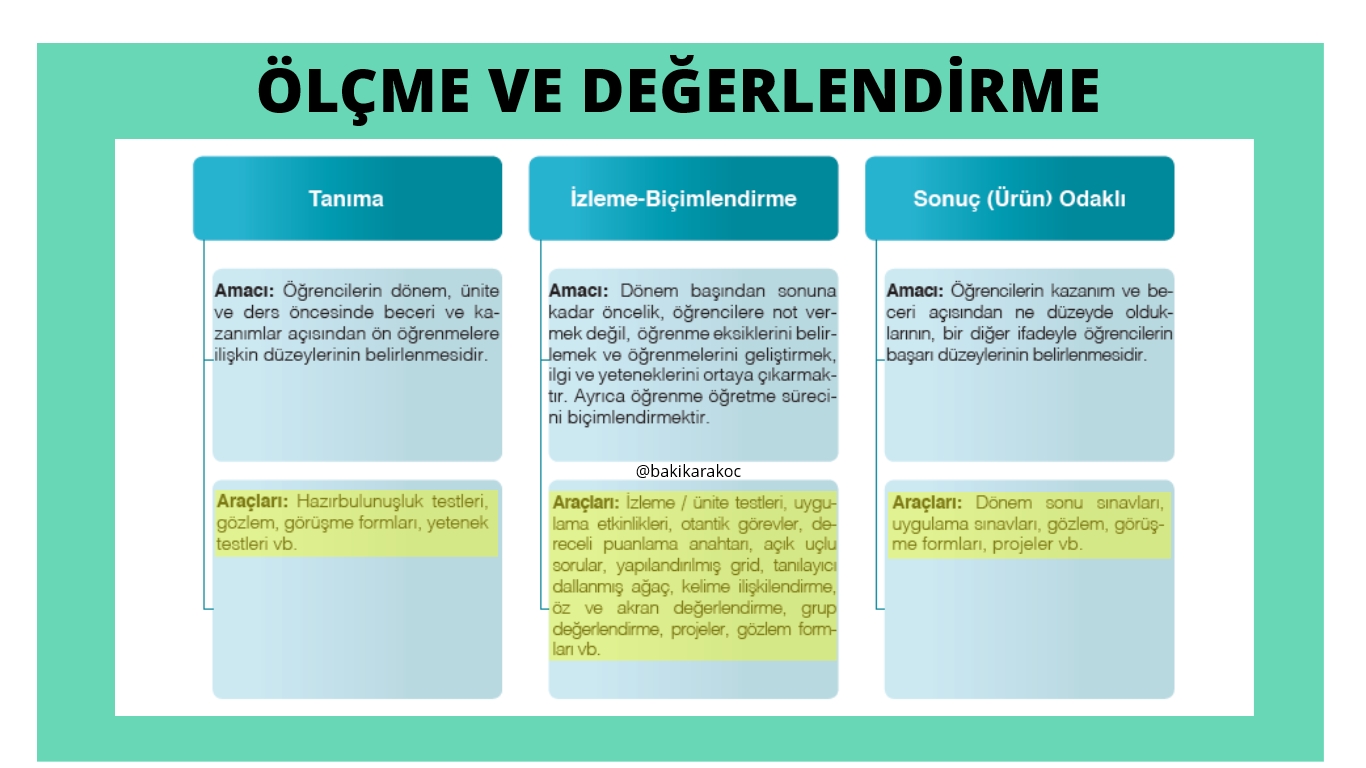 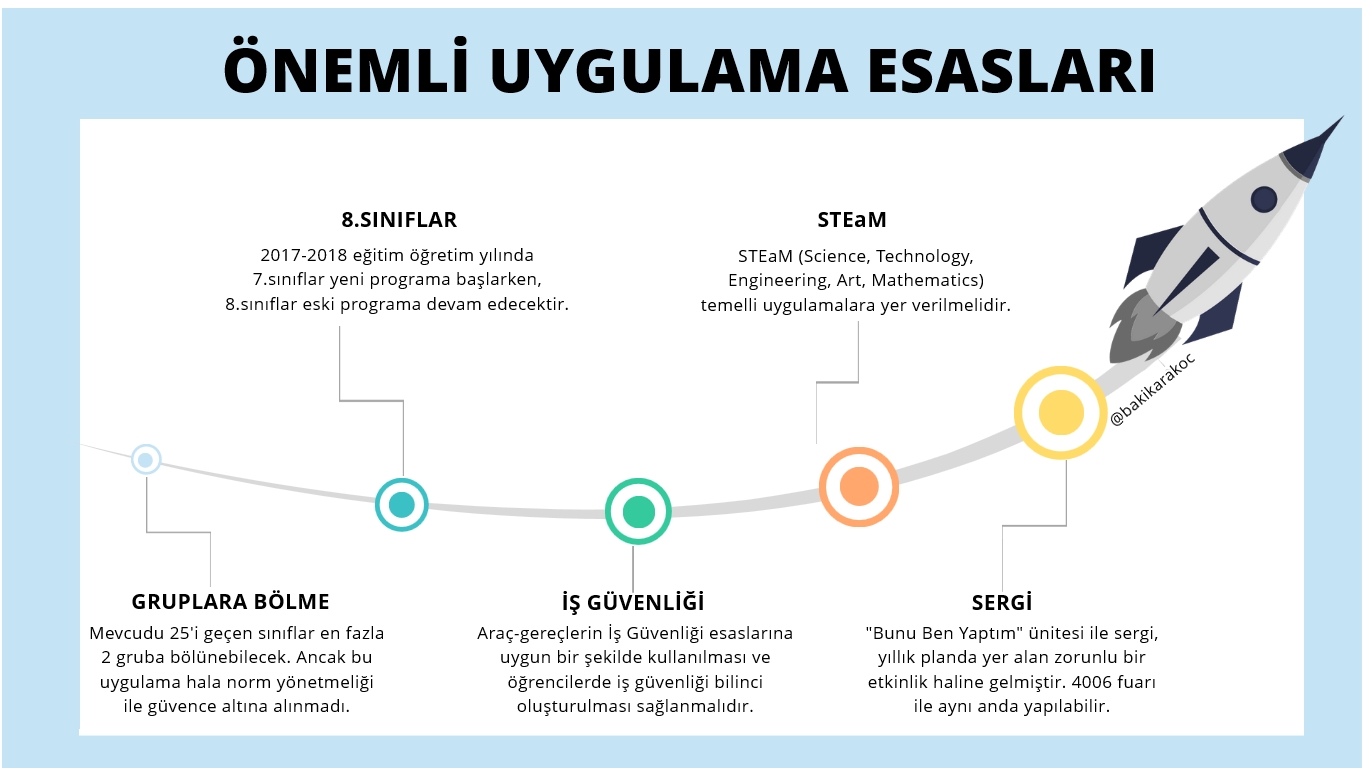 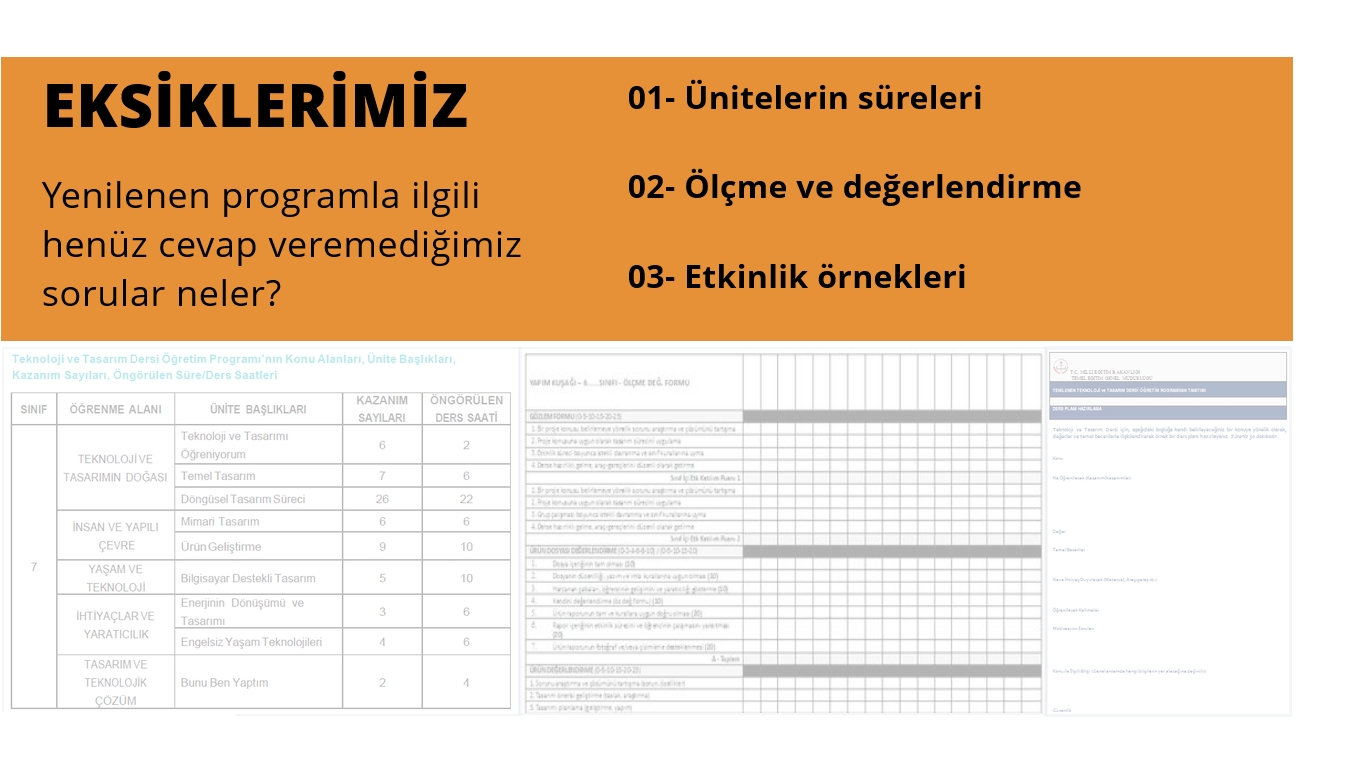 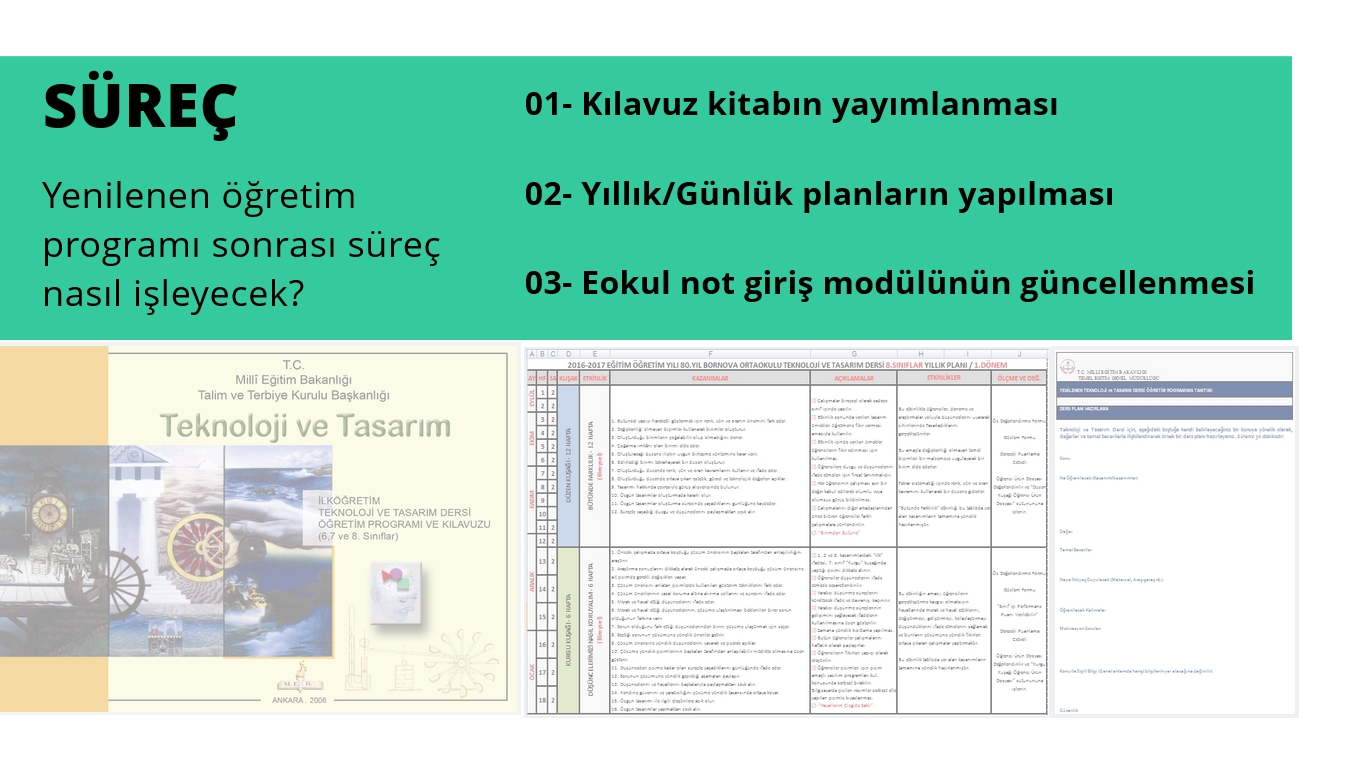 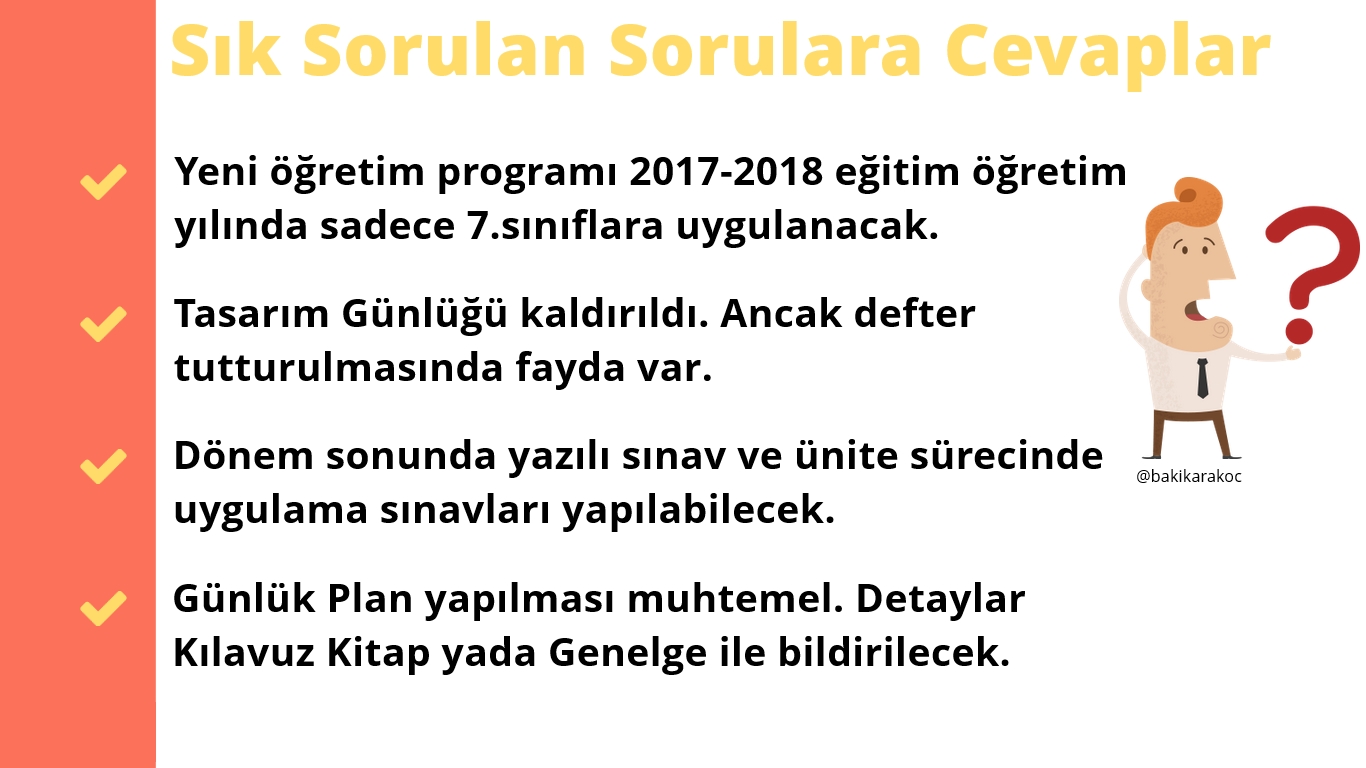 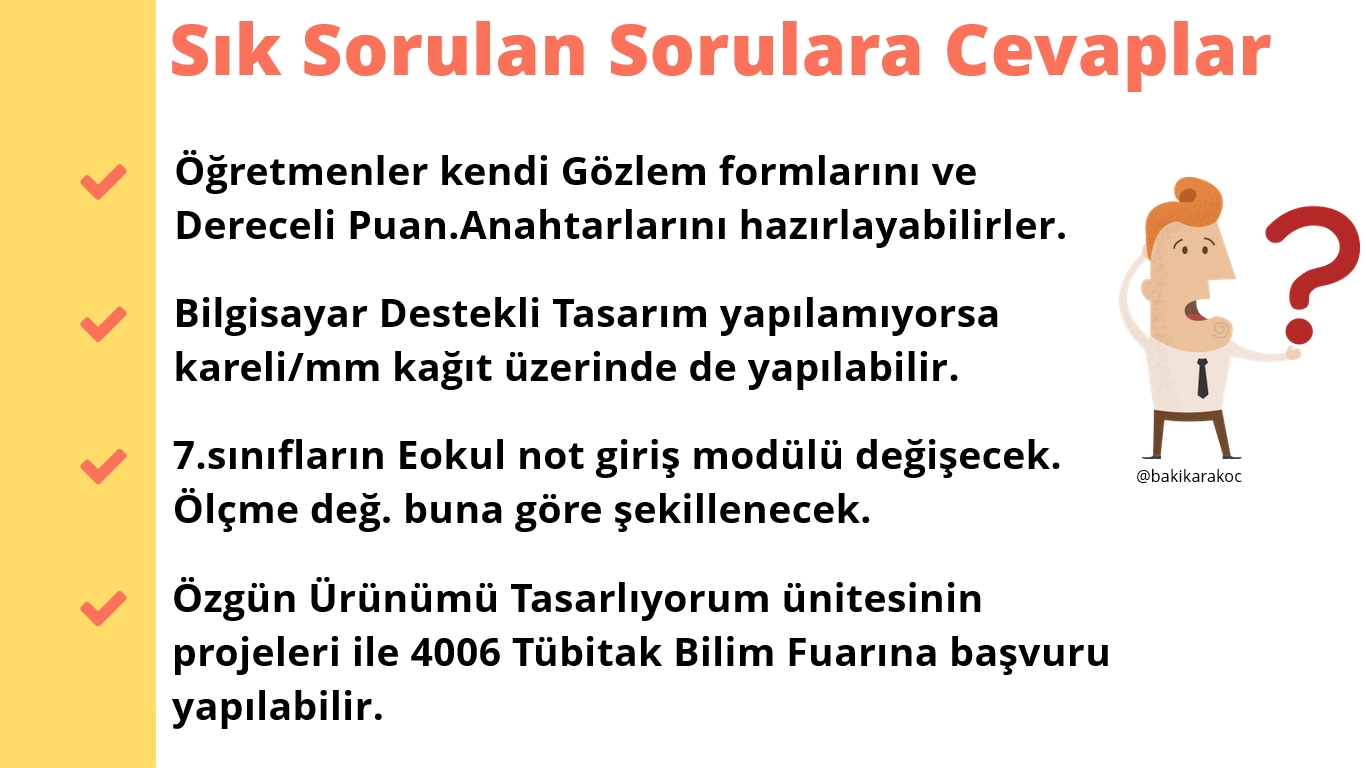 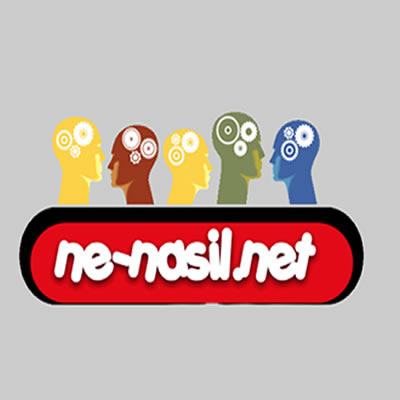 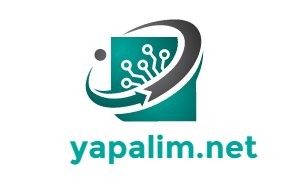